Методы и инструменты оценивания читательской грамотности школьников
Ноябрь 2021
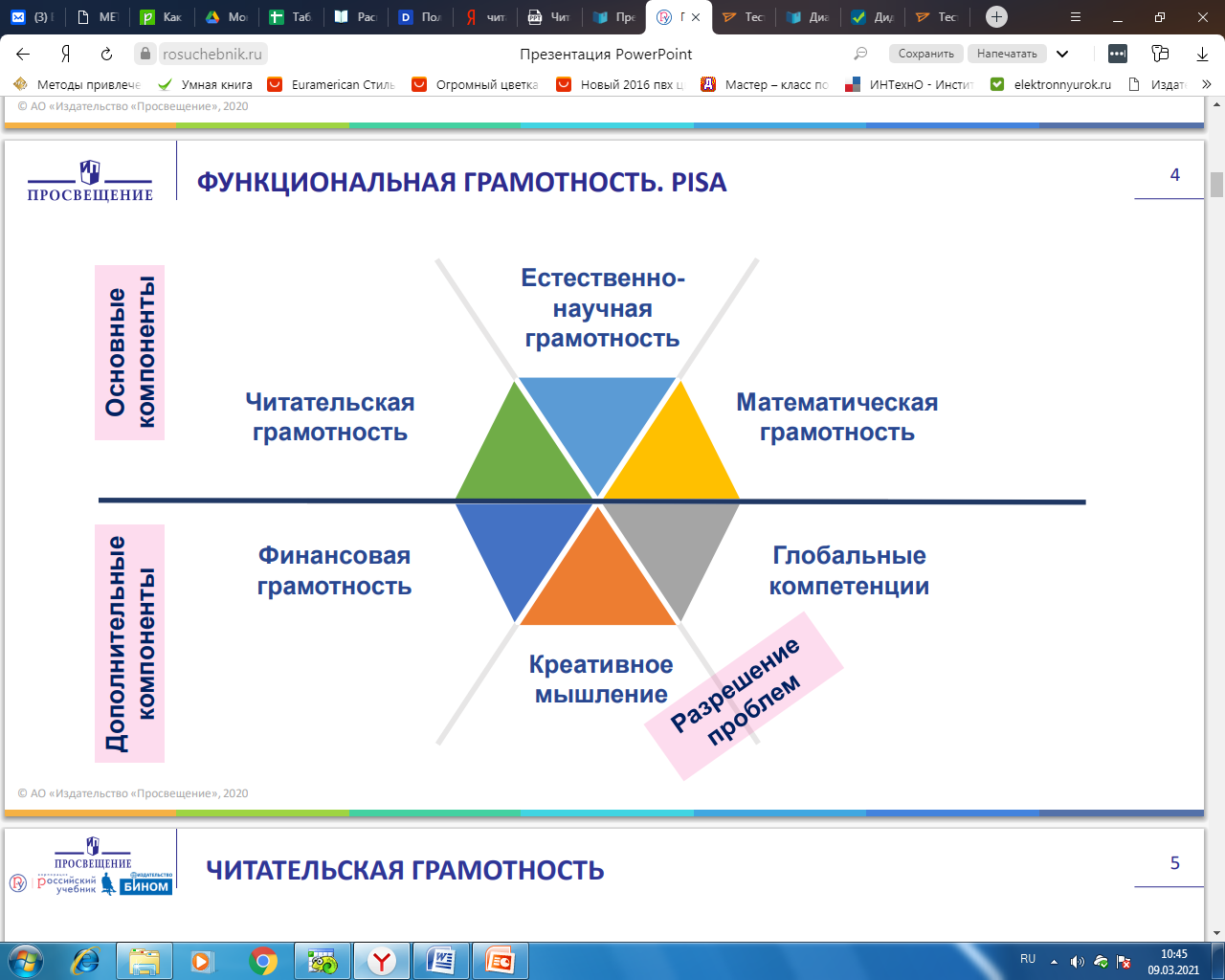 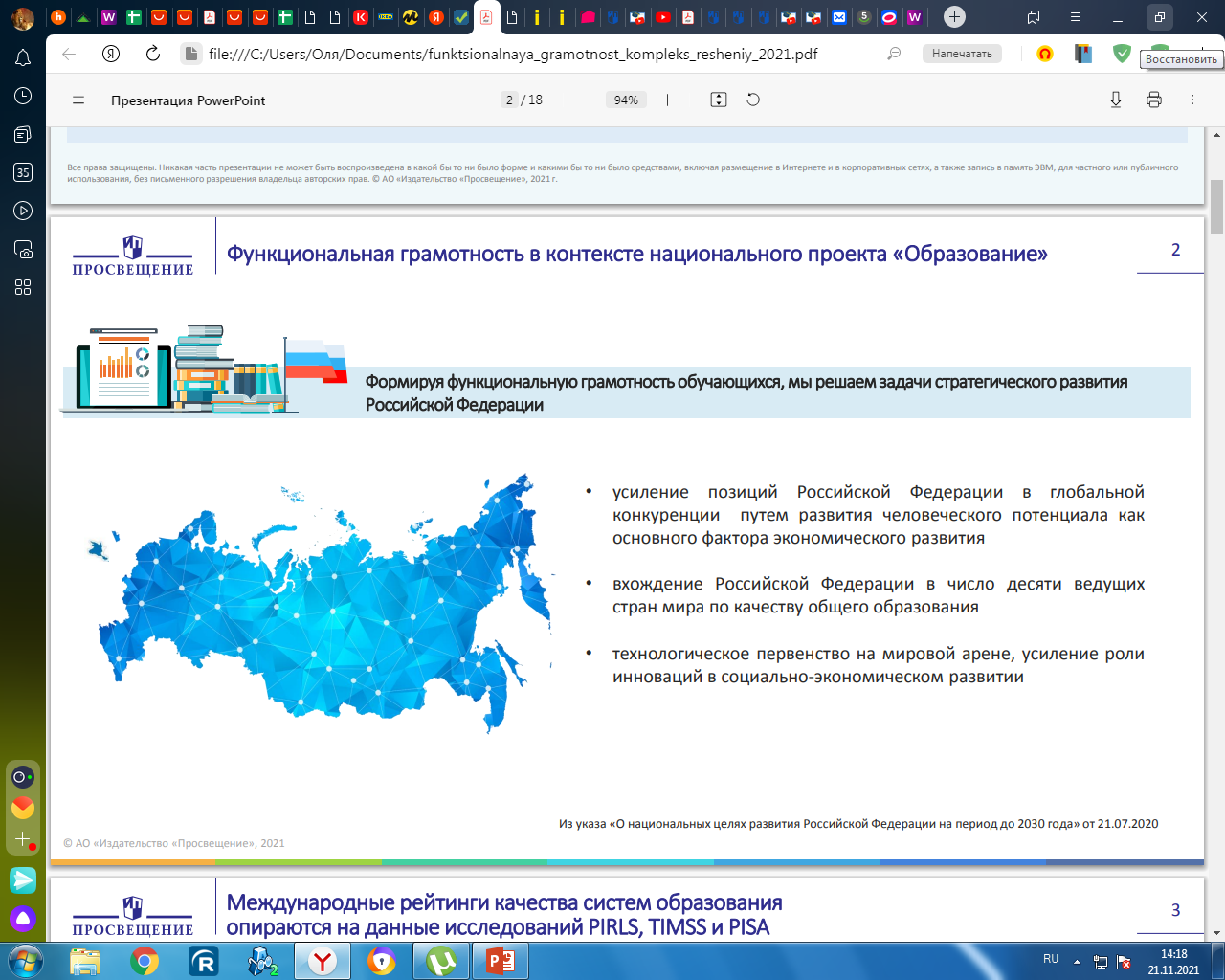 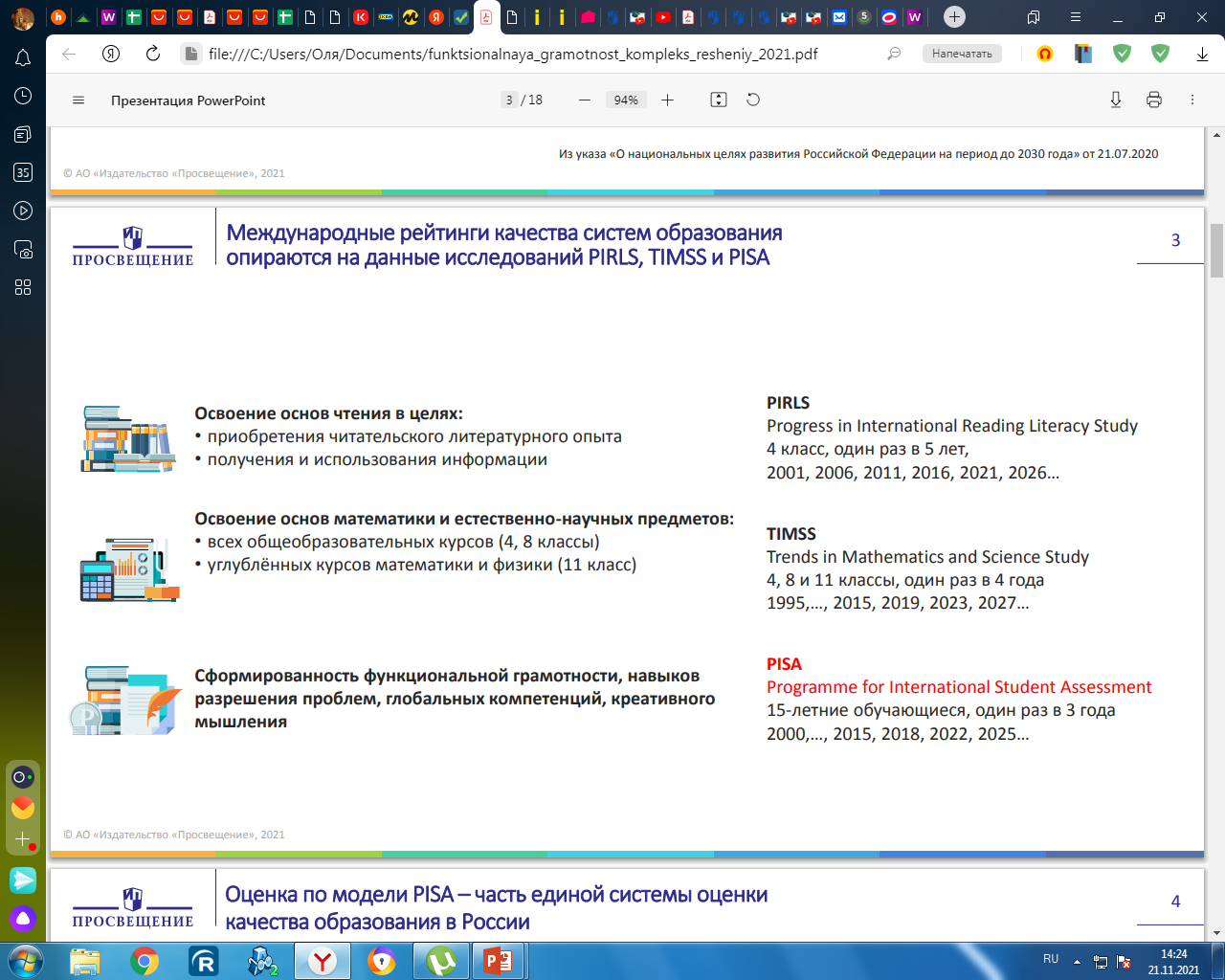 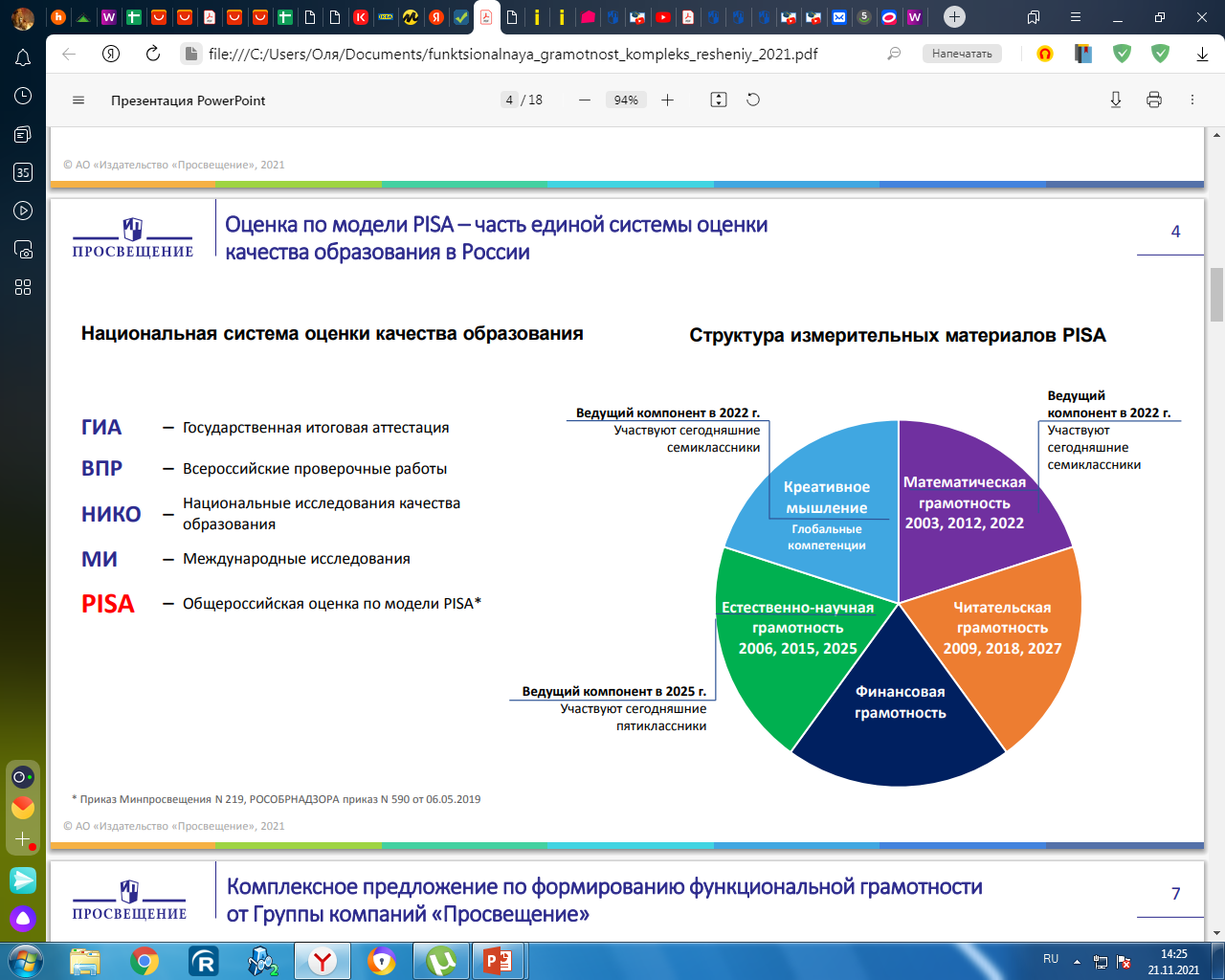 Определение читательской грамотности
«Читательская грамотность − способность человека понимать, использовать, оценивать тексты, размышлять о них и заниматься чтением для того, чтобы достигать своих целей, расширять свои знания и возможности, участвовать в социальной жизни»
читательская грамотность включает
понимание прочитанного, 
рефлексию (раздумья о содержании или структуре текста, 
перенос их на себя, в сферу личного сознания) 
использование информации прочитанного (использование человеком содержания текста в разных ситуациях деятельности и общения, для участия в жизни общества, экономической, политической, социальной и культурной)
Виды текстов, которые используются при оценке читательской грамотности
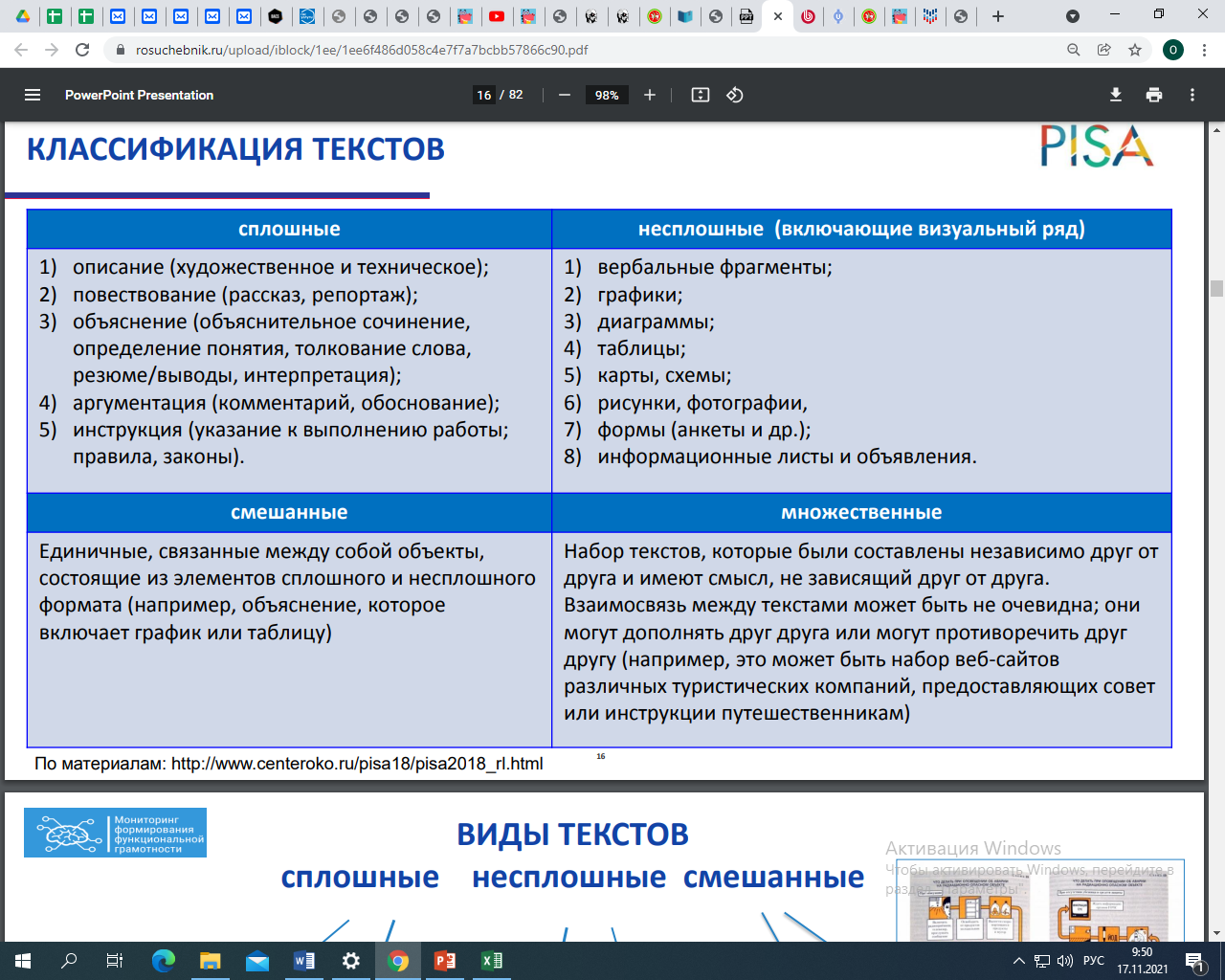 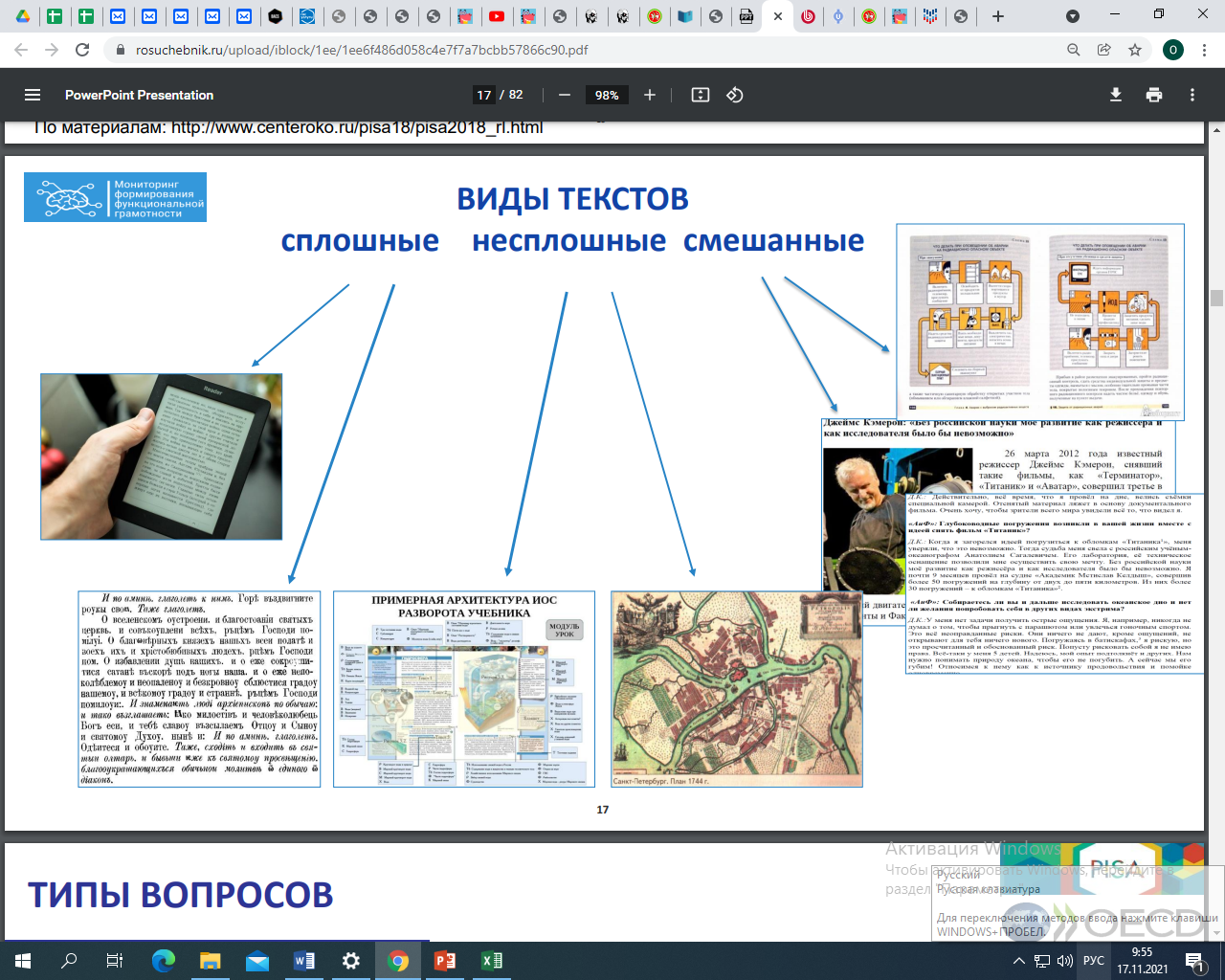 Примеры сплошных текстов
1) описание (художественное и техническое); 
2) повествование (рассказ, репортаж); 
3) объяснение (объяснительное сочинение, определение понятия, толкование слова, резюме/выводы, интерпретация); 
4) аргументация (комментарий, обоснование); 
5) инструкция (указание к выполнению работы; правила, законы).
Примеры несплошных текстов
1) графики; 
2) диаграммы; 
3) таблицы; 
4) карты, схемы; 
5) рисунки, фотографии, 
6) формы (анкеты и др.); 
7) информационные листы и объявления
Что мы можем измерить при оценке читательской грамотности?
Читательские действия
Задачи и способы их решения, которые использует читатель для того, чтобы проложить собственный путь к тексту

4 группы читательских действий
нахождение и извлечение информации из текста
интеграция и интерпретация текста
осмысление и оценка текста
использование информации из текста
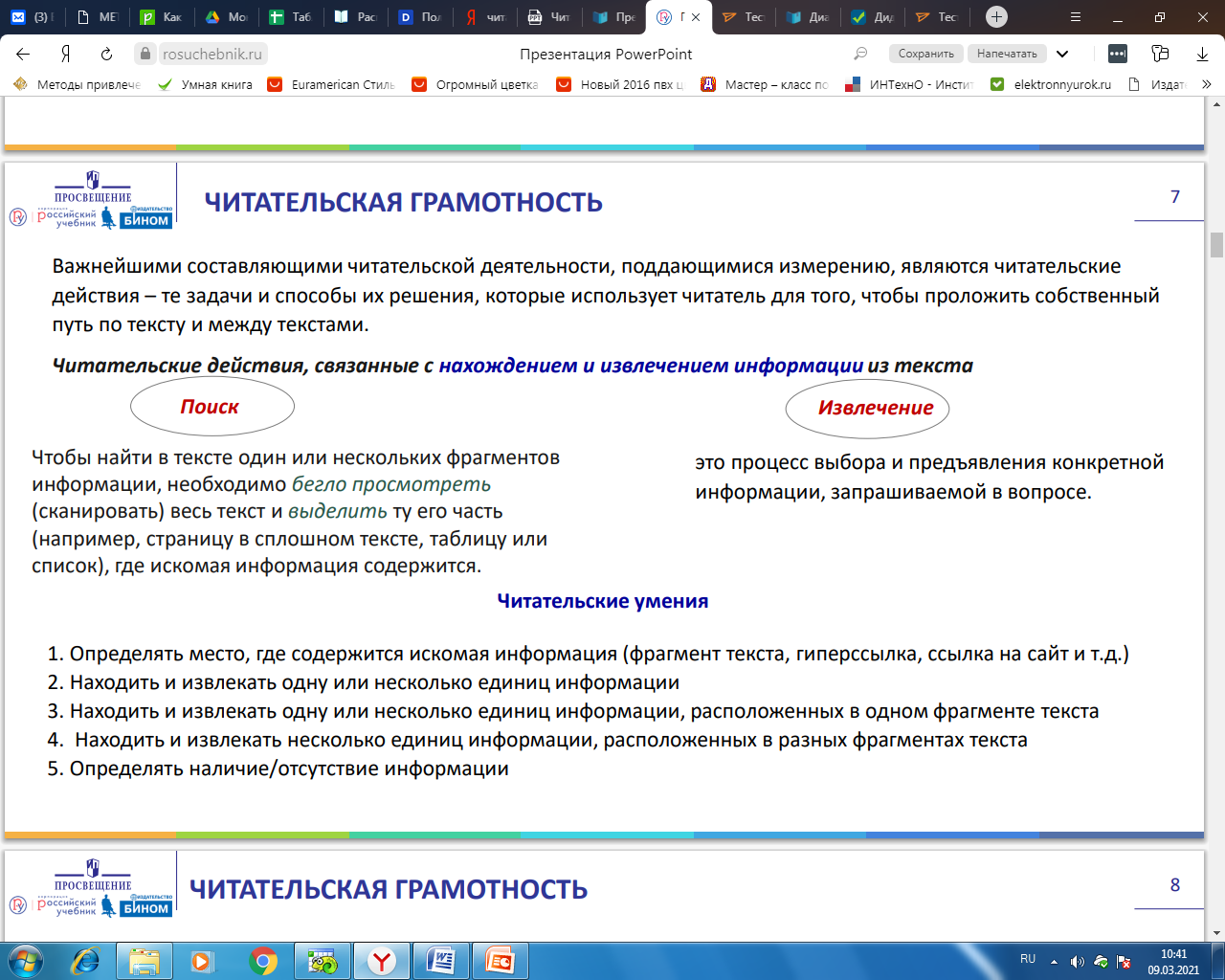 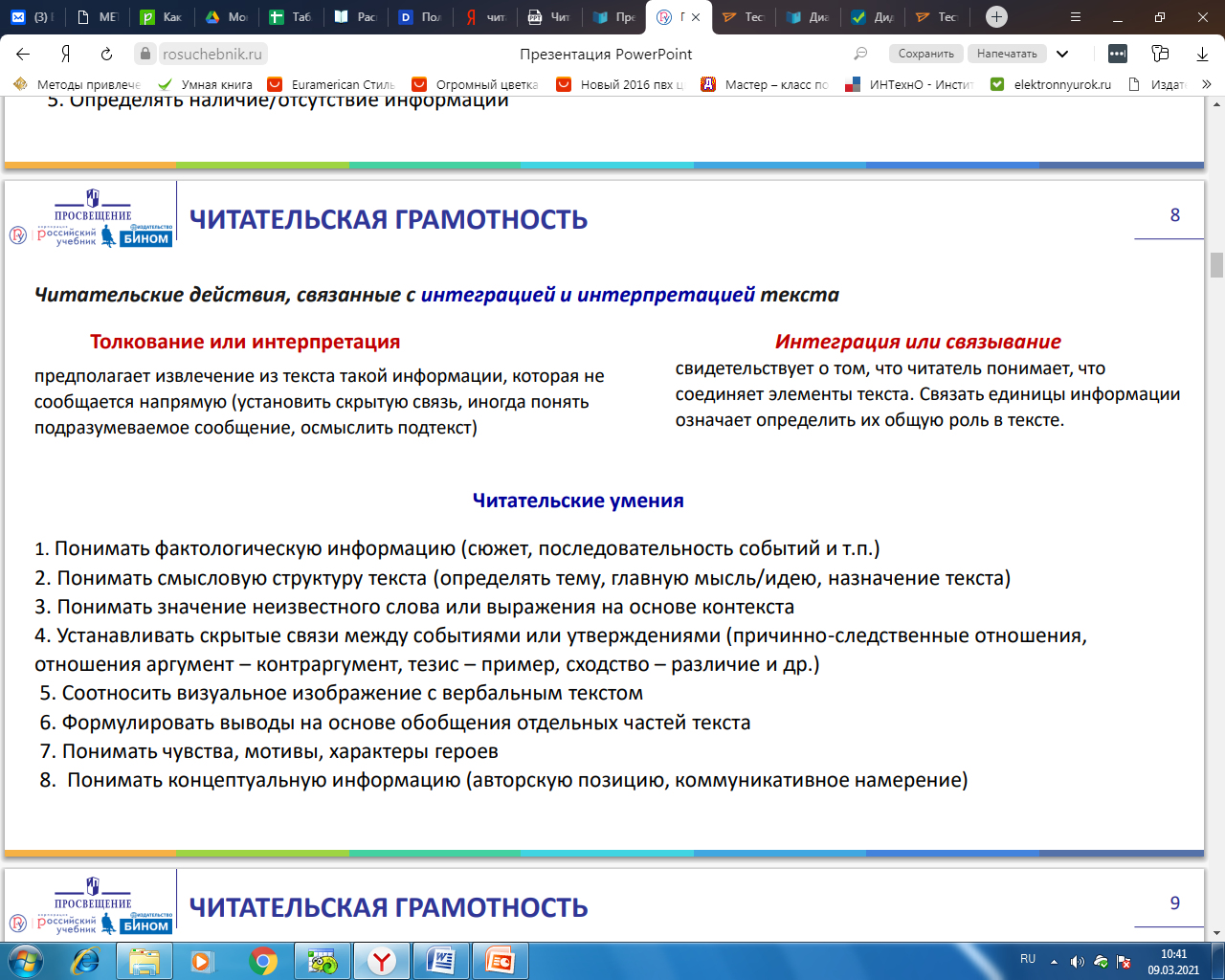 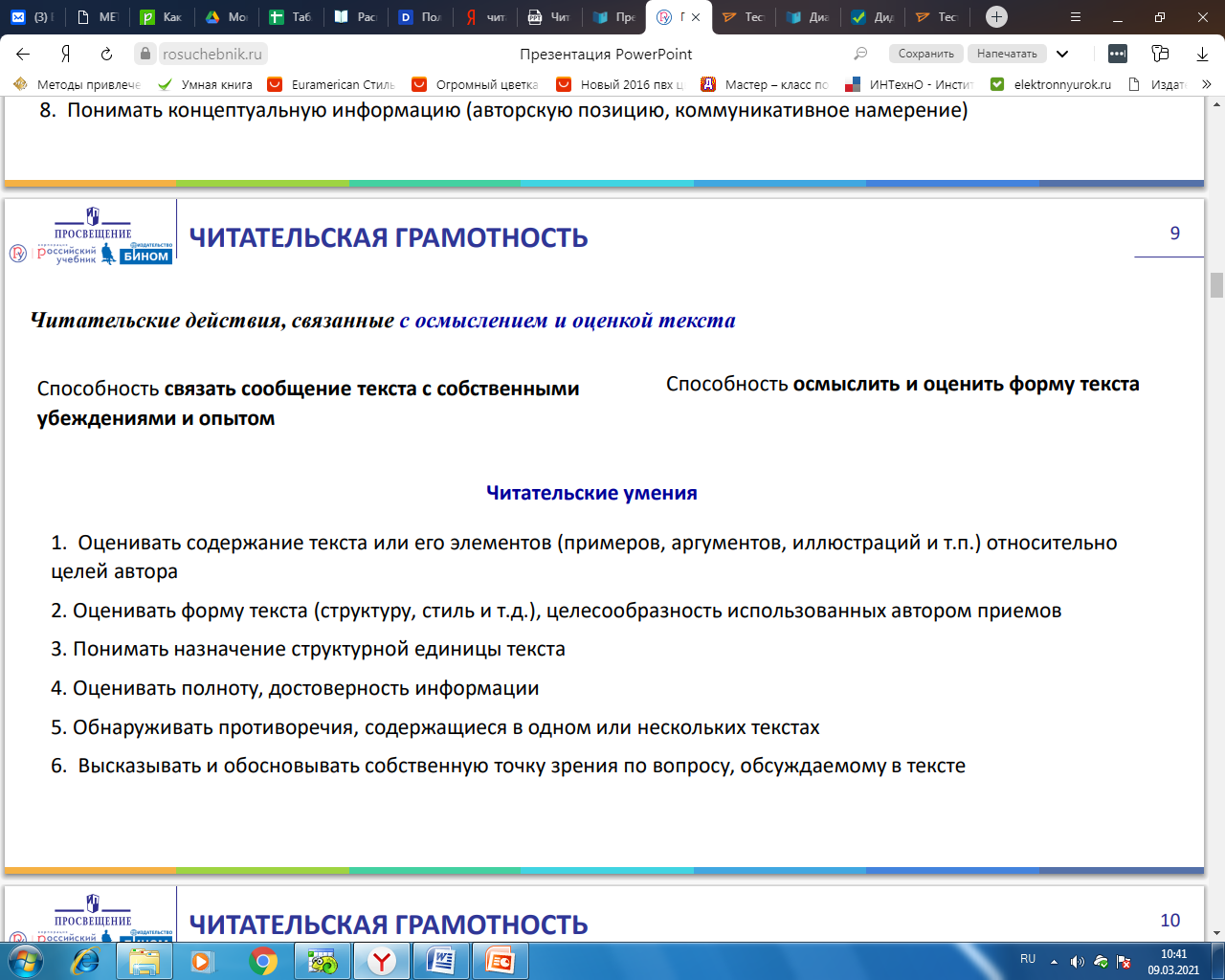 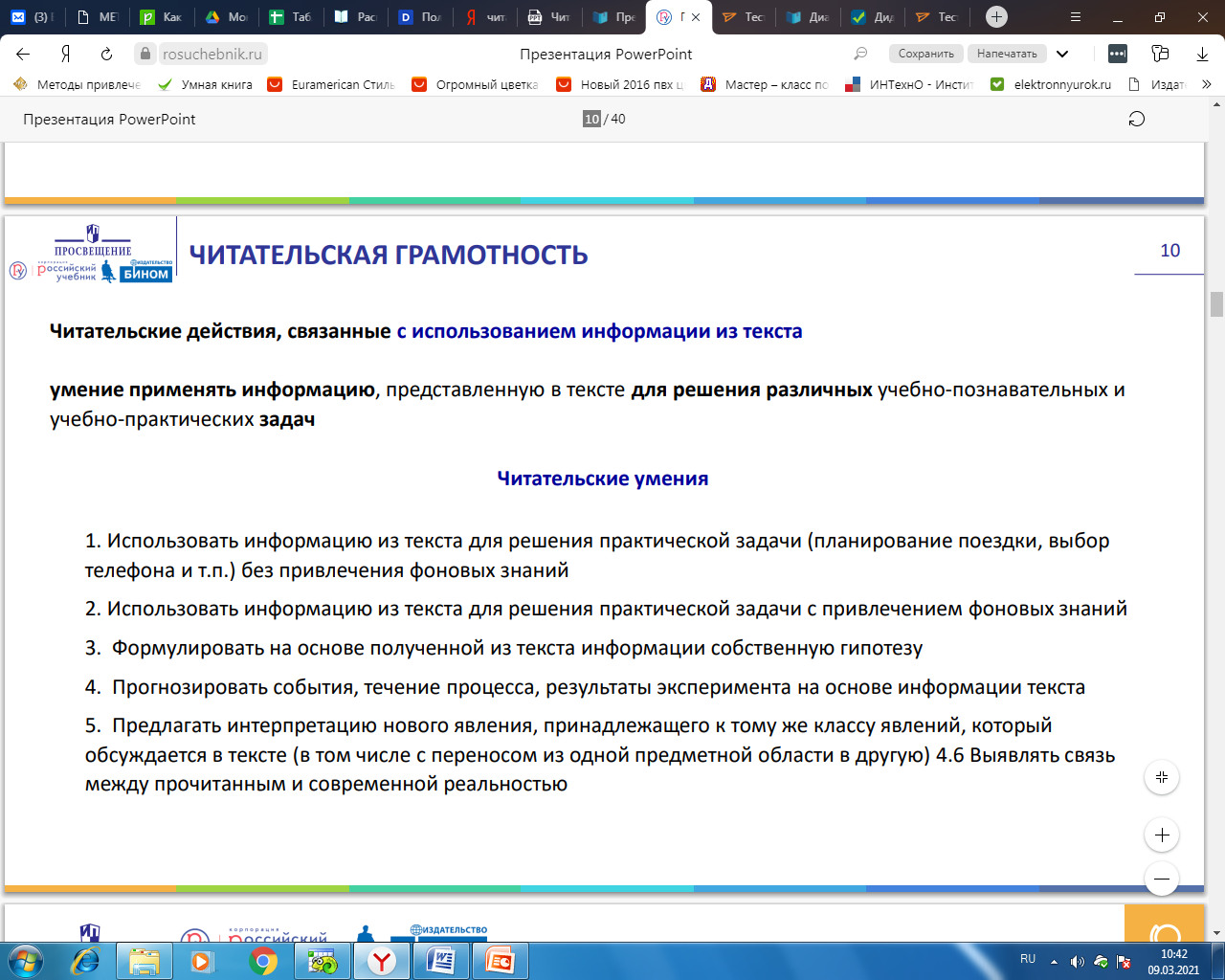 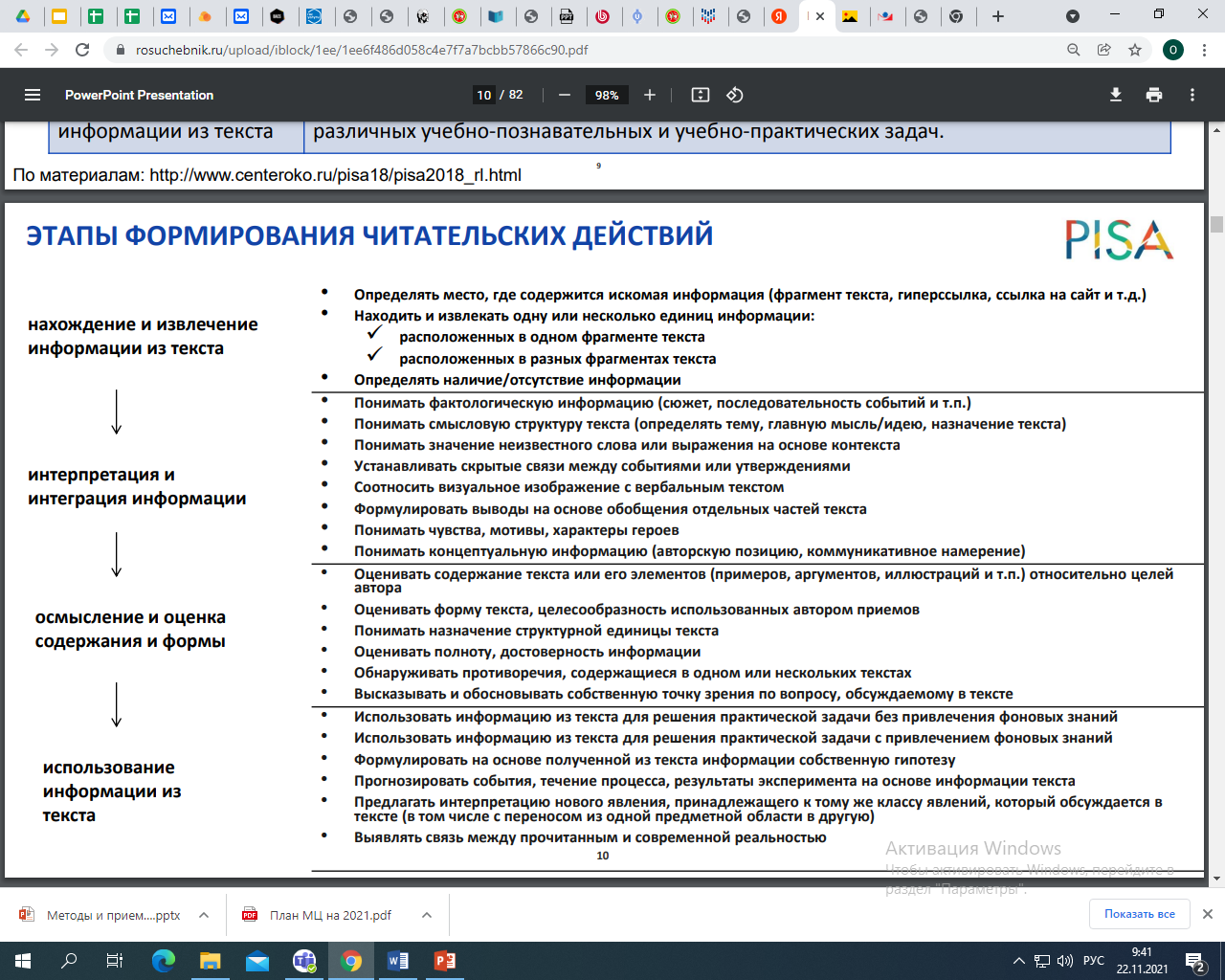 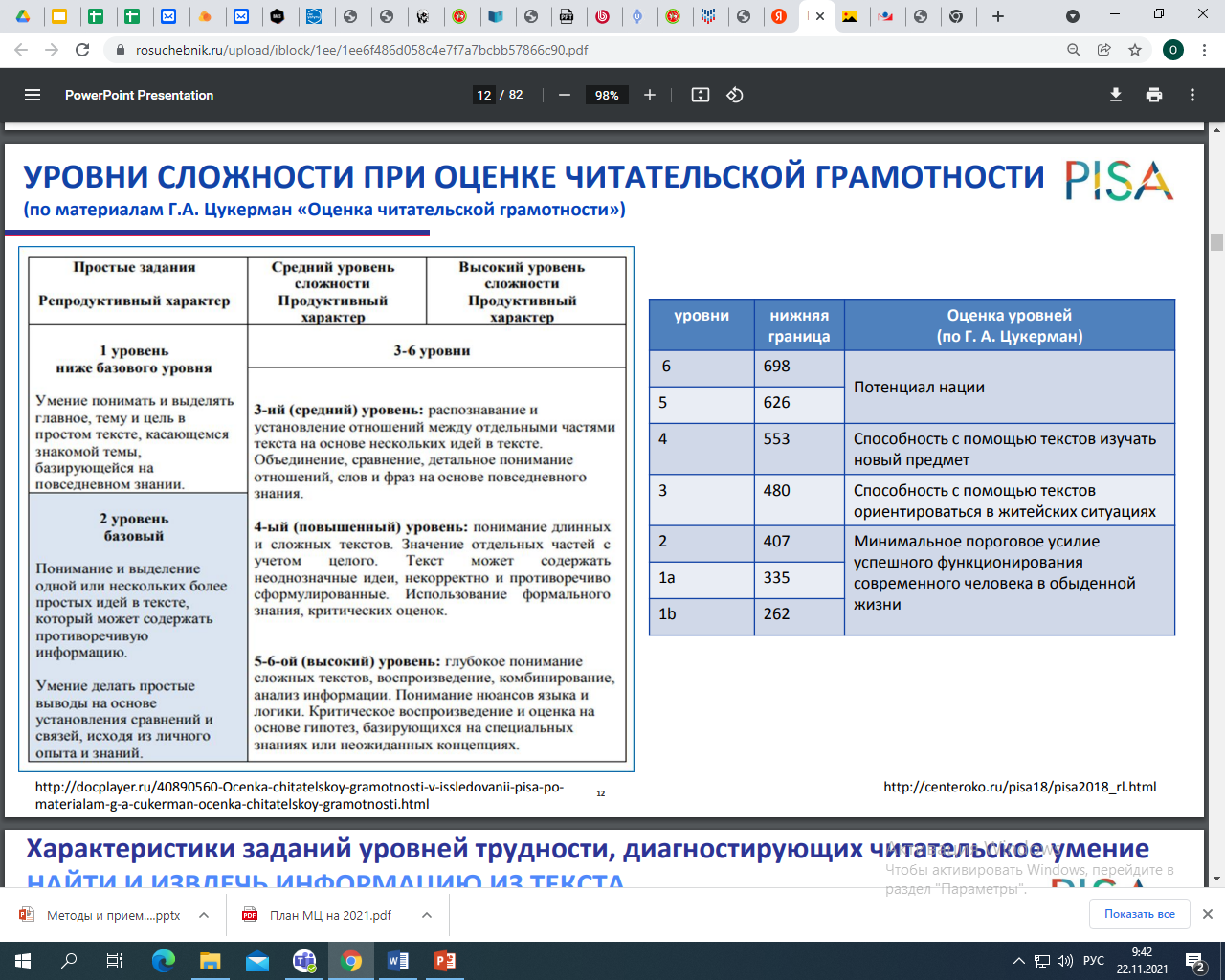 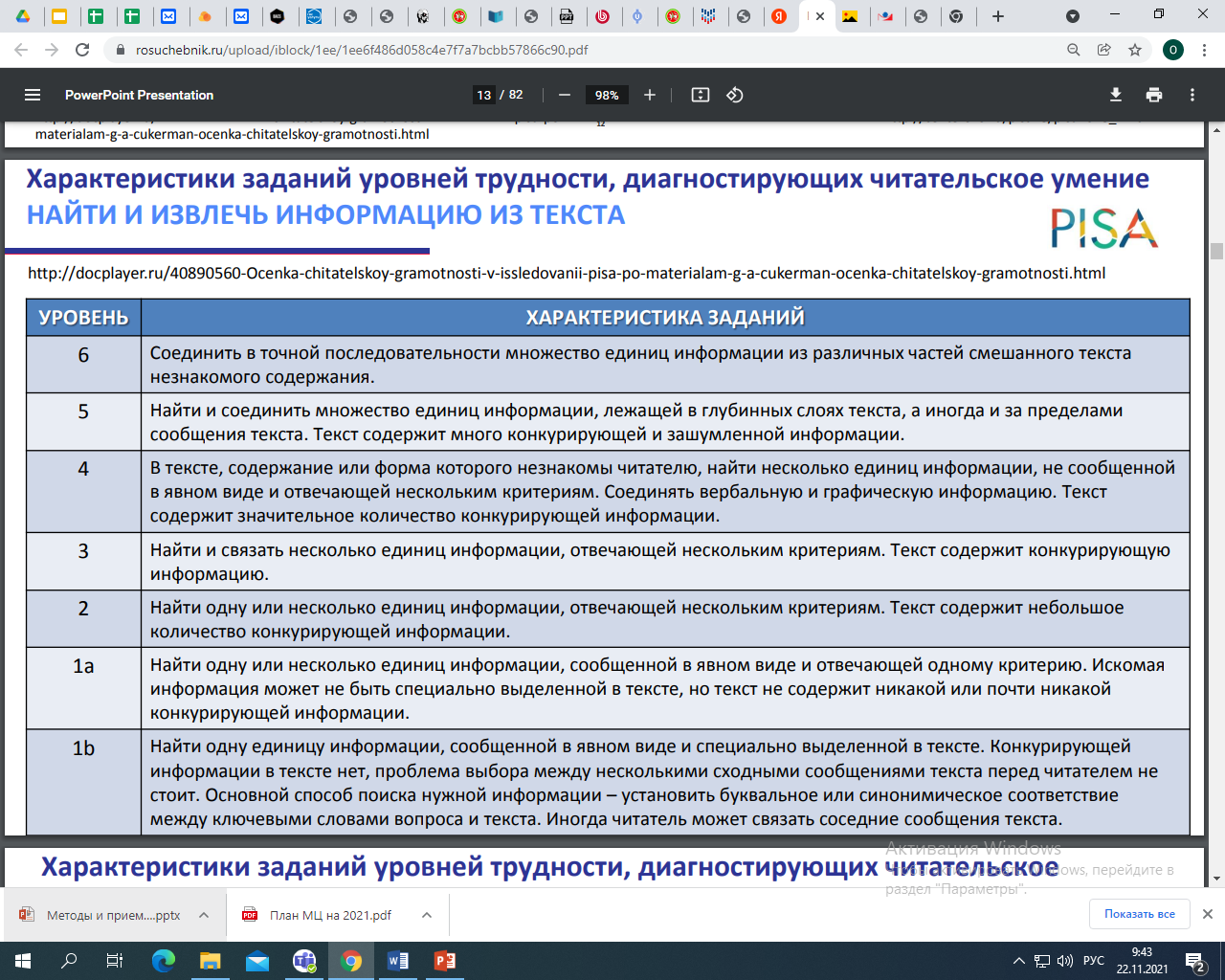 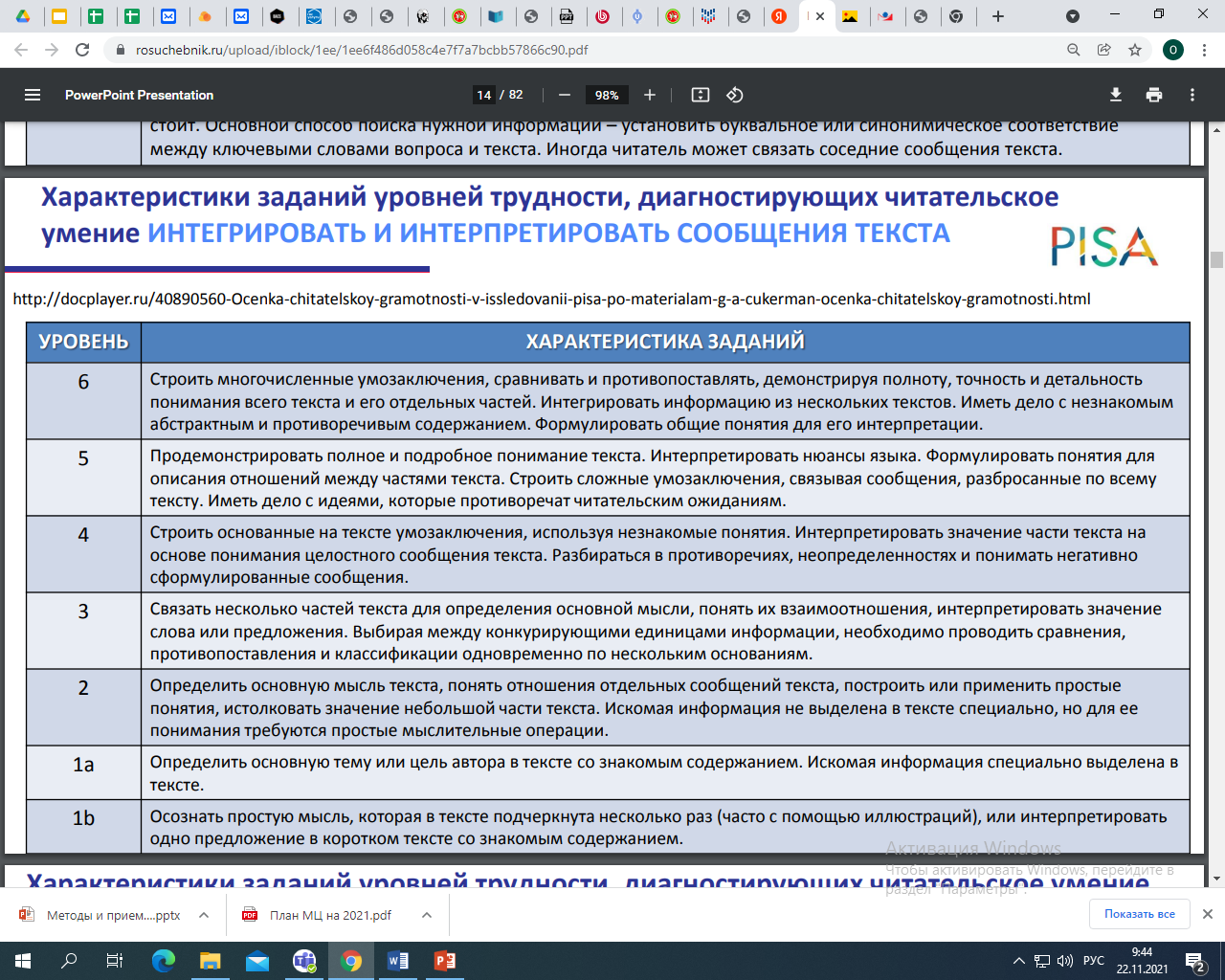 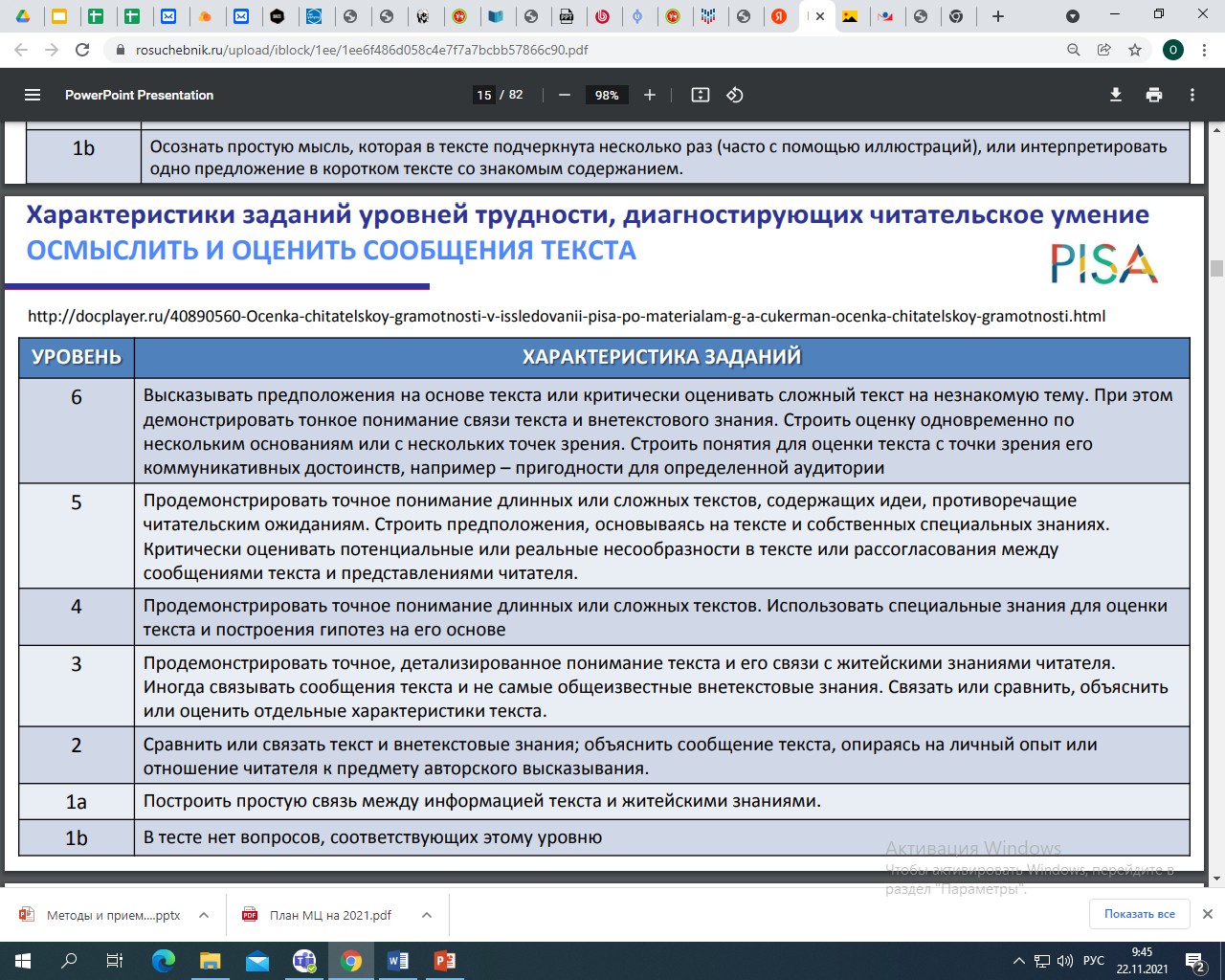 Оценивание читательских умений в исследовании PIRLS
В соответствии с концептуальными положениями исследования при чтении художественных и информационных (научно-популярных) текстов оцениваются четыре группы читательских умений: 
– нахождение информации, заданной в явном виде; 
– формулирование выводов; 
– интерпретация и обобщение информации; 
– анализ и оценка содержания, языковых особенностей и структуры текста.
Характеристика читательских возможностей на каждом уровне понимания текста PIRLS
ВЫСШИЙ УРОВЕНЬ ПОНИМАНИЯ ТЕКСТА
Читатели высшего уровня воспринимают текст целостно и в то же время понимают отдельные единицы текста в их взаимосвязи; опираются на текст для обоснования собственных интерпретаций авторской позиции. 
Читая художественные тексты, учащиеся могут: 
связывать детали текста для понимания общих идей автора; 
интерпретировать события и действия героев для понимания их чувств, мотивов, целей и особенностей характера; обосновывать свои интерпретации, опираясь на содержательные и формальные элементы всего текста. Читая информационные тексты, учащиеся могут: 
распознавать и интерпретировать сложную информацию из разных частей текста и обосновывать свои интерпретации, основываясь на сообщениях всего текста; 
связывать единицы информации из всего текста для того, чтобы объяснить значение сообщения текста и выстроить последовательность описанных в тексте сообщений; 
оценить и объяснить значение визуальных и вербальных элементов для понимания сообщений текста
ВЫСОКИЙ УРОВЕНЬ ПОНИМАНИЯ ТЕКСТА
Читатели высокого уровня понимают существенные сообщения текста, могут делать собственные умозаключения, основываясь на тексте, оценивают как содержание, так и форму текста, обращают внимание на некоторые языковые особенности текста. 
Читая художественные тексты, учащиеся могут: 
найти и опознать значимые детали, скрытые в разных частях текста; 
строить умозаключения для объяснения связи между событиями текста, между чувствами, намерениями и действиями героев и обосновывать свои выводы с помощью текста; 
связывать и интерпретировать события истории, действия и черты характера героев, описанные в разных частях текста; 
оценивать значение событий истории и действий героев для 6 понимания сообщения текста; 
понимать значение некоторых языковых характеристик (метафора, интонация, образ). 
Читая информационные тексты, учащиеся могут: 
найти и опознать нужную информацию внутри сплошного текста или в сложной таблице; 
строить умозаключения о логических связях отдельных сообщений текста для обоснования своего мнения; 
связывать вербальную и визуальную информацию для обоснования связей между идеями текста; 
оценивать содержание и форму текста при обобщении его основных идей.
СРЕДНИЙ УРОВЕНЬ ПОНИМАНИЯ ТЕКСТА
Читатели среднего уровня могут находить в тексте информацию, делать на ее основе умозаключения, используя при этом некоторые особенности формы и языка текста. 
Читая художественные тексты, учащиеся могут: 
• вычитывать события, действия и чувства героев, описанные в явном виде; 
• строить умозаключения о свойствах, чувствах и мотивации основных героев; 
• интерпретировать очевидные основания действий героев и давать простые объяснения; 
• оценивать отдельные языковые и стилистические особенности текста. 
Читая информационные тексты, учащиеся могут: 
• найти и извлечь из текста две – три единицы информации; 
• использовать подзаголовки, иллюстрации и информацию в отдельных рамочках для того, чтобы найти часть текста, содержащую нужную информацию.
НИЗКИЙ УРОВЕНЬ ПОНИМАНИЯ ТЕКСТА
Читатели низкого уровня могут вычитать из текста такую информацию, которая сообщается в явном виде и которую легко локализовать. Читая художественные тексты, учащиеся могут: 
• найти и извлечь из текста ясно описанную деталь; 

Читая информационные тексты, учащиеся могут: 
• найти и извлечь информацию, которая в явном виде сообщается в начале текста.
Классификация уровней читательской грамотности
1. Низкий уровень
Ученик умеет:
- извлекать те единицы информации (детали, факты), которые прямо названы в тексте. Только на основе такой явной информации он может размышлять о прочитанном, делать выводы, устанавливать логические связи.
Проблемы и дефициты:
- выводы и логические связи, которые выстраивает ученик, схватывают лишь часть содержания текста, текст понимается фрагментарно и неточно;
- учащийся, как правило, неверно интерпретирует смысл образных выражений, иносказания, часто делает ложные выводы;
- учащийся испытывает трудности с формулированием собственных суждений.
2. Средний уровень
Ученик умеет:
- извлекать явную информацию;
- извлекать информацию, не изложенную явно, но напрямую вытекающую из сказанного, делать несложные обобщения;
- различать буквальный и небуквальный смысл сообщения;
- восстанавливать последовательность основных событий и выделять среди них центральные;
- связывать в единое целое сведения, изложенные в разных частях текста.
Проблемы и дефициты:
- при поиске ответа на вопрос ученик, как правило, обращается к нужному фрагменту текста, но часто выделяет искомую информацию неточно, включая в ответ избыточные или смежные сведения;
- испытывает затруднения при выстраивании причинно-следственных связей;
- неточно интерпретирует художественные тексты;
- ученику трудно выделить авторскую позицию, проанализировать форму текста, связывая намерения автора с выбранными им языковыми средствами.
3. Повышенный уровень
Ученик умеет:
- находить явную информацию;
- прочитывать небуквальный, скрытый смысл художественного текста, соотнося с ним смысл отдельных фактов, подробностей, деталей;
- видеть главное;
- верно понимать логику информационного (как учебного, так и научно-популярного) текста;
- строить собственное суждение в этой логике.
Проблемы и дефициты: может испытывать трудности при выстраивании сложных логических связей, понимании авторской точки зрения, анализе средств выражения авторской мысли.
4. Высокий уровень
Ученик умеет:
извлекать из сообщения нужную информацию;
включать ее в более широкий контекст, видеть то большее, что стоит за сказанным;
воссоздавать авторский замысел;
понимать, почему для его выражения выбраны те или иные языковые средства;
строить на основе прочитанного собственные суждения.
Уровни читательской грамотности и характеристика заданий к текстам разных форматов
уровни характеризуют различную по сложности деятельность учащихся с текстом
1-й уровень
2-й уровень
3-й уровень
4-й уровень
5-й уровень
Ресурсы для диагностики читательской грамотности
Диагностика читательской грамотности на Учи.ру
Новый инструмент оценки знаний школьников: механика работы – YouTube
https://uchi.ru/monitoring
https://www.youtube.com/watch?v=mcn8hTZheg0&t=414s
для 2-3 классов декабрь 2021 г.
Открытые задания ФИОКО в формате PISA
https://fioco.ru/%D0%BF%D1%80%D0%B8%D0%BC%D0%B5%D1%80%D1%8B-%D0%B7%D0%B0%D0%B4%D0%B0%D1%87-pisa
Институт стратегии развития образования
http://skiv.instrao.ru/bank-zadaniy/chitatelskaya-gramotnost/ Банк заданий по читательской грамотности с 5 по 9 класс
список заданий  Скачать
задания  Скачатьхарактеристики заданий и система оценивания  Скачатьметодические комментарии к заданиям  Скачать
Материалы для подготовки к проведению международного исследования PIRLS-2021 в образовательных организациях
http://www.centeroko.ru/pirls21/pirls2021_pub.html
Печатные издания для формирования и оценки читательской грамотности для 5-9 классов
https://prosv.ru/pages/pisa.html  сайт Просвещение, раздел Функциональная грамотность
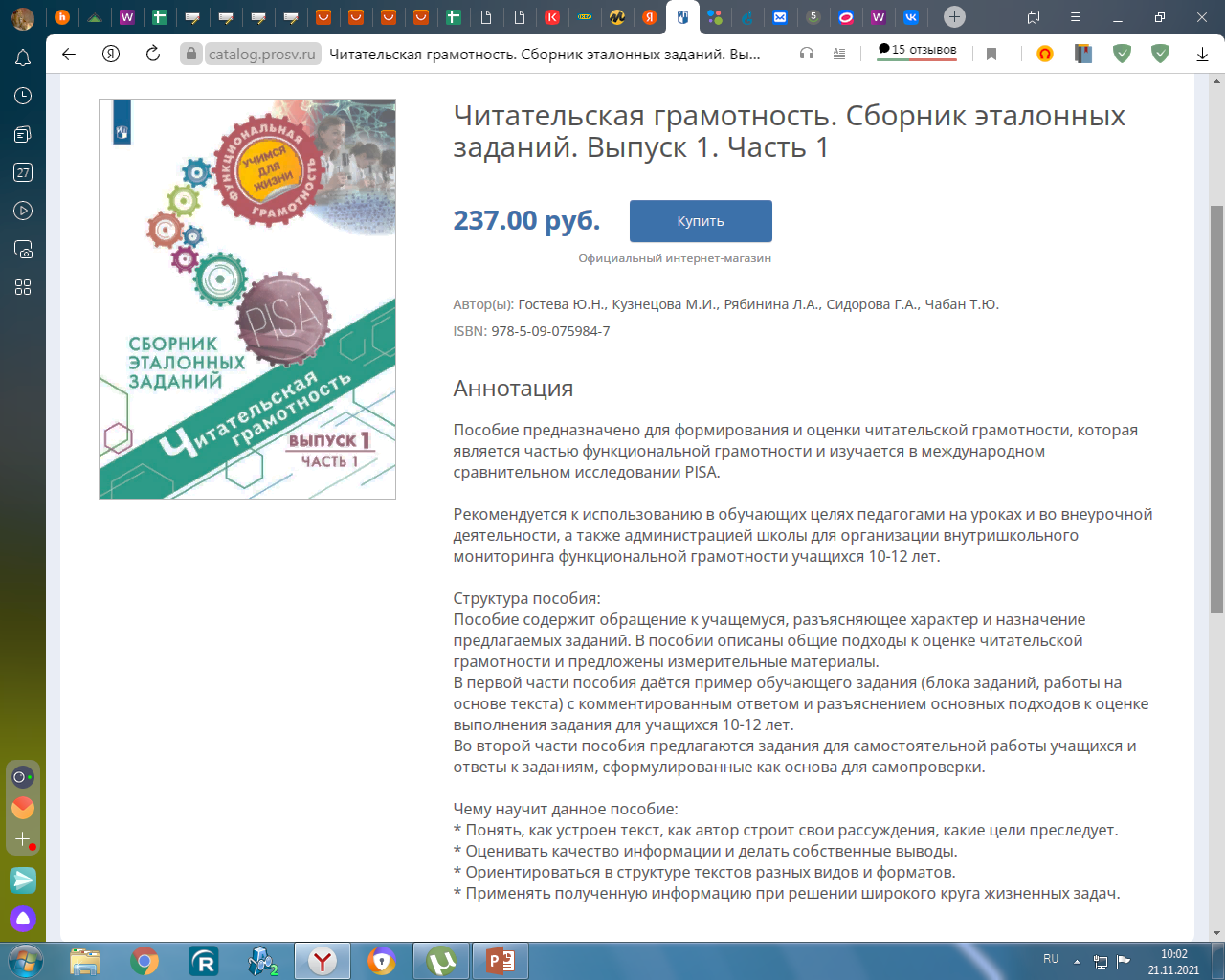 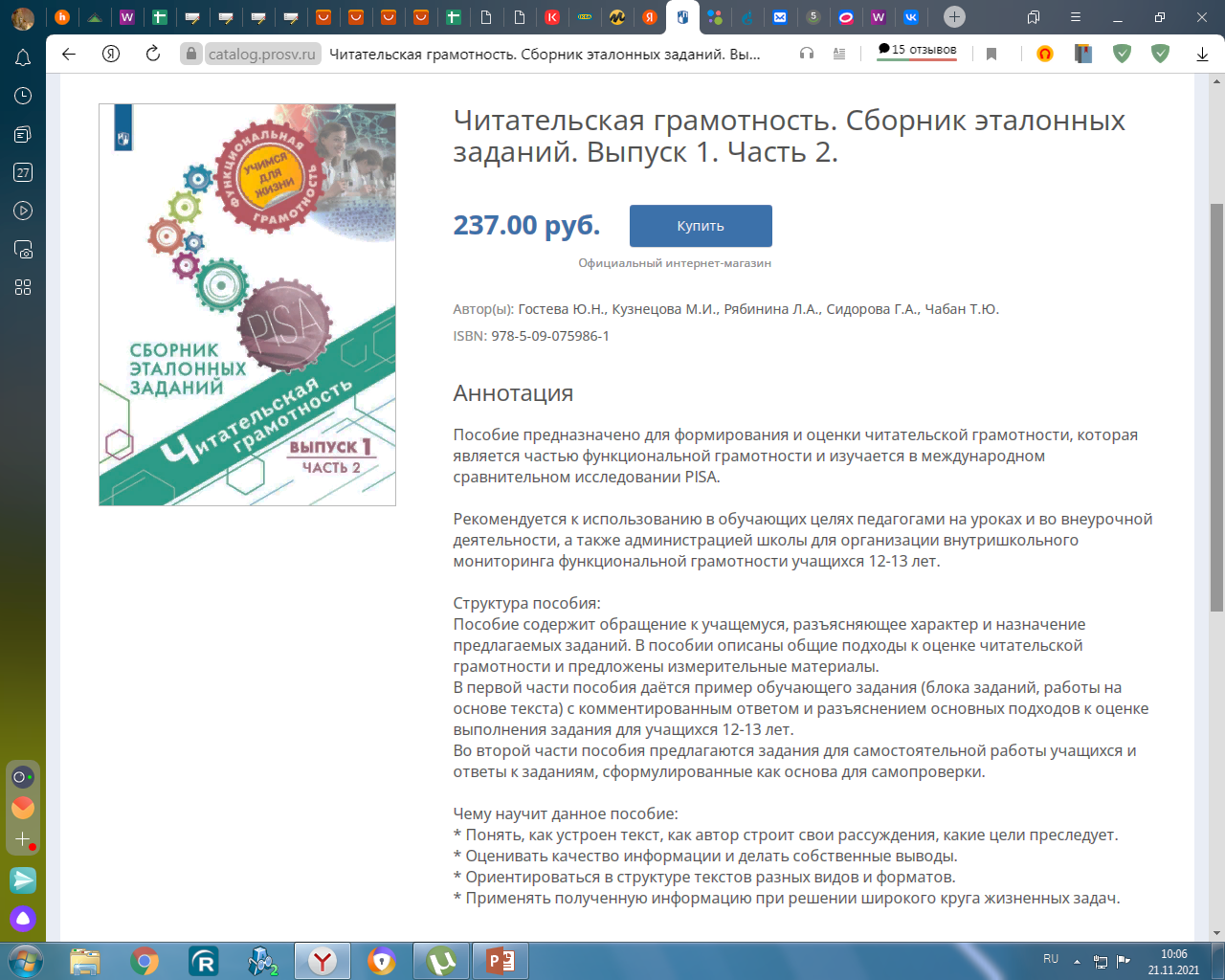 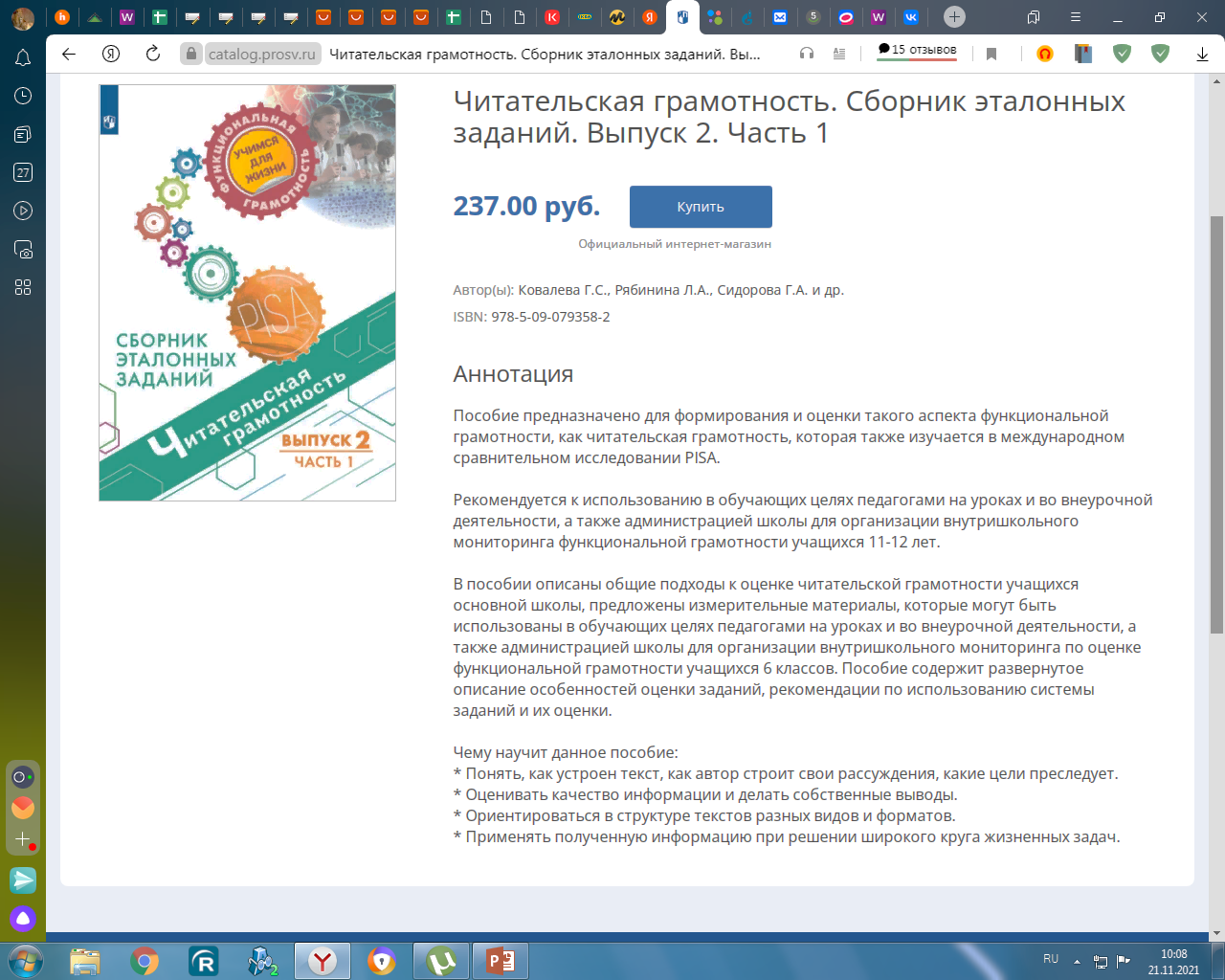 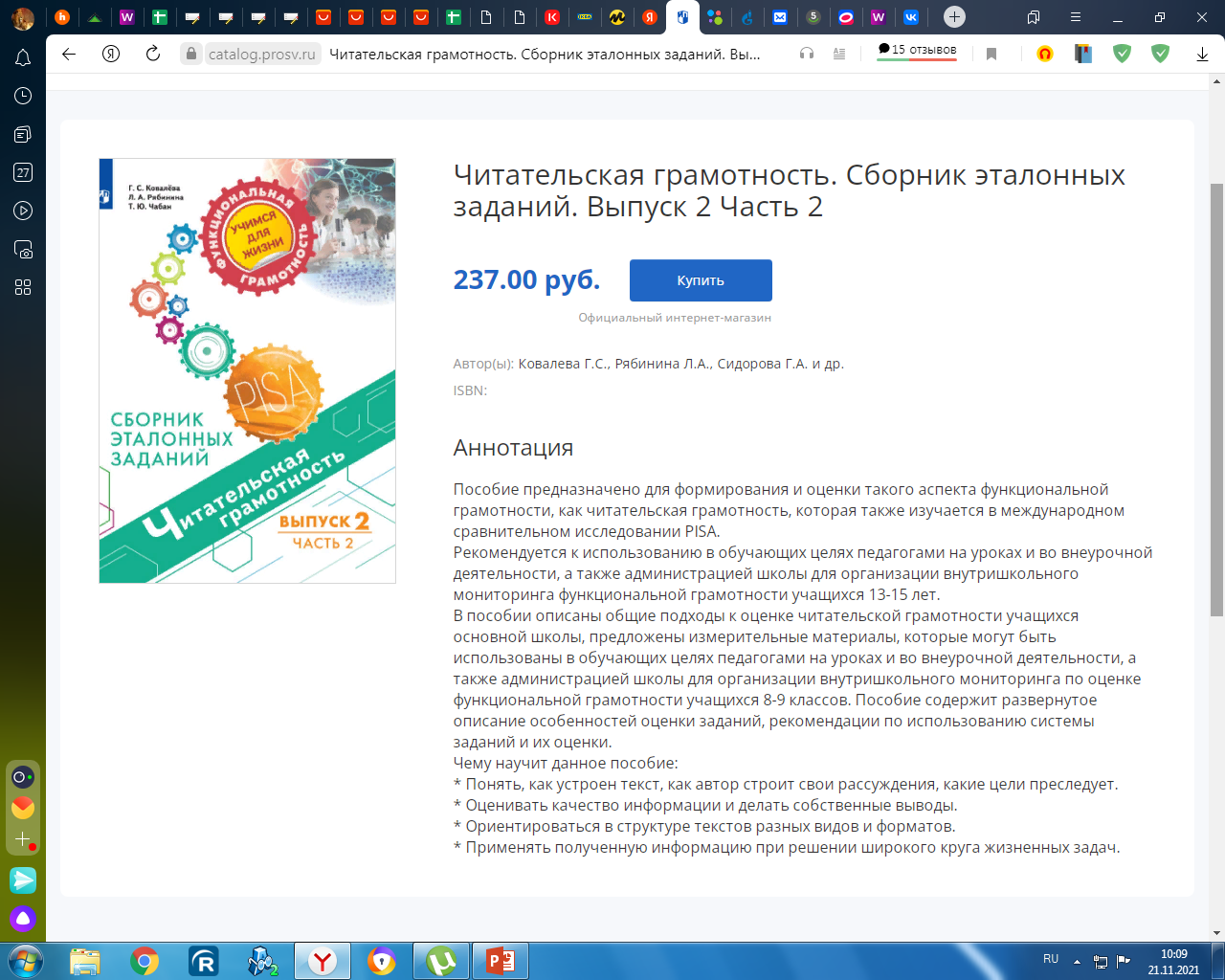 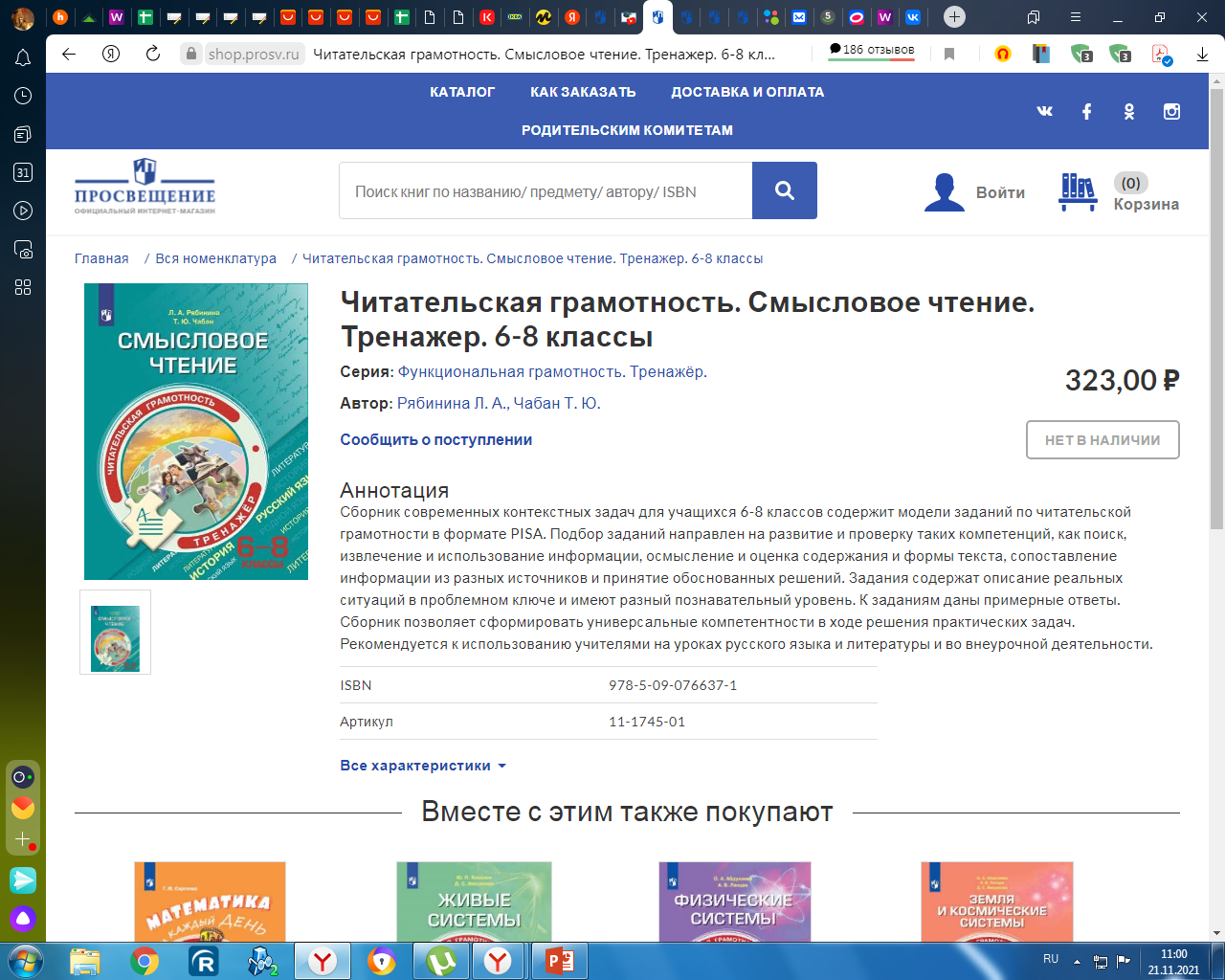 Печатные издания по формированию смыслового чтения в начальной школе
https://prosv.ru/pages/pisa.html  сайт Просвещение, раздел Функциональная грамотность
С 1 по 4 класс
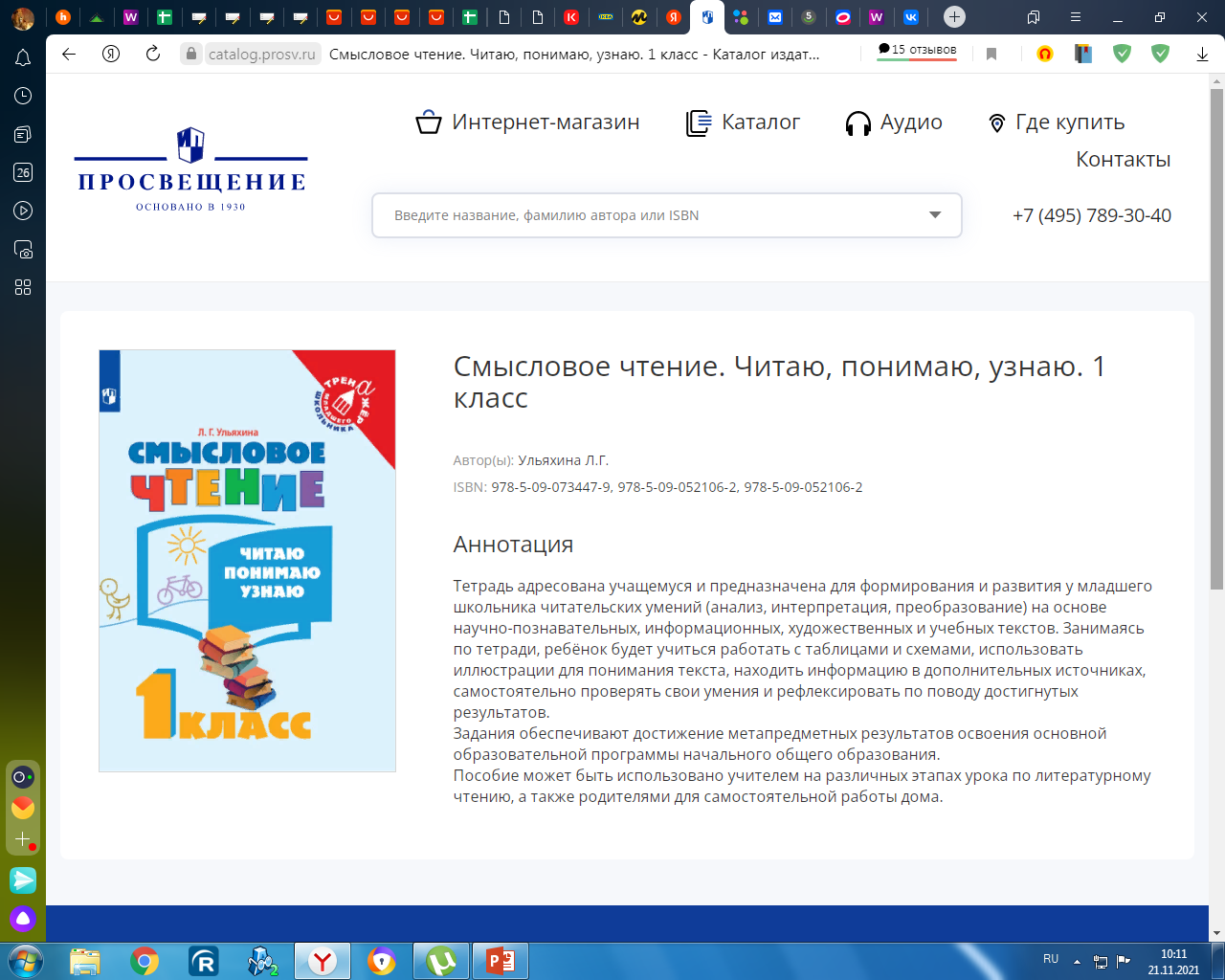 С 1 по 4 класс
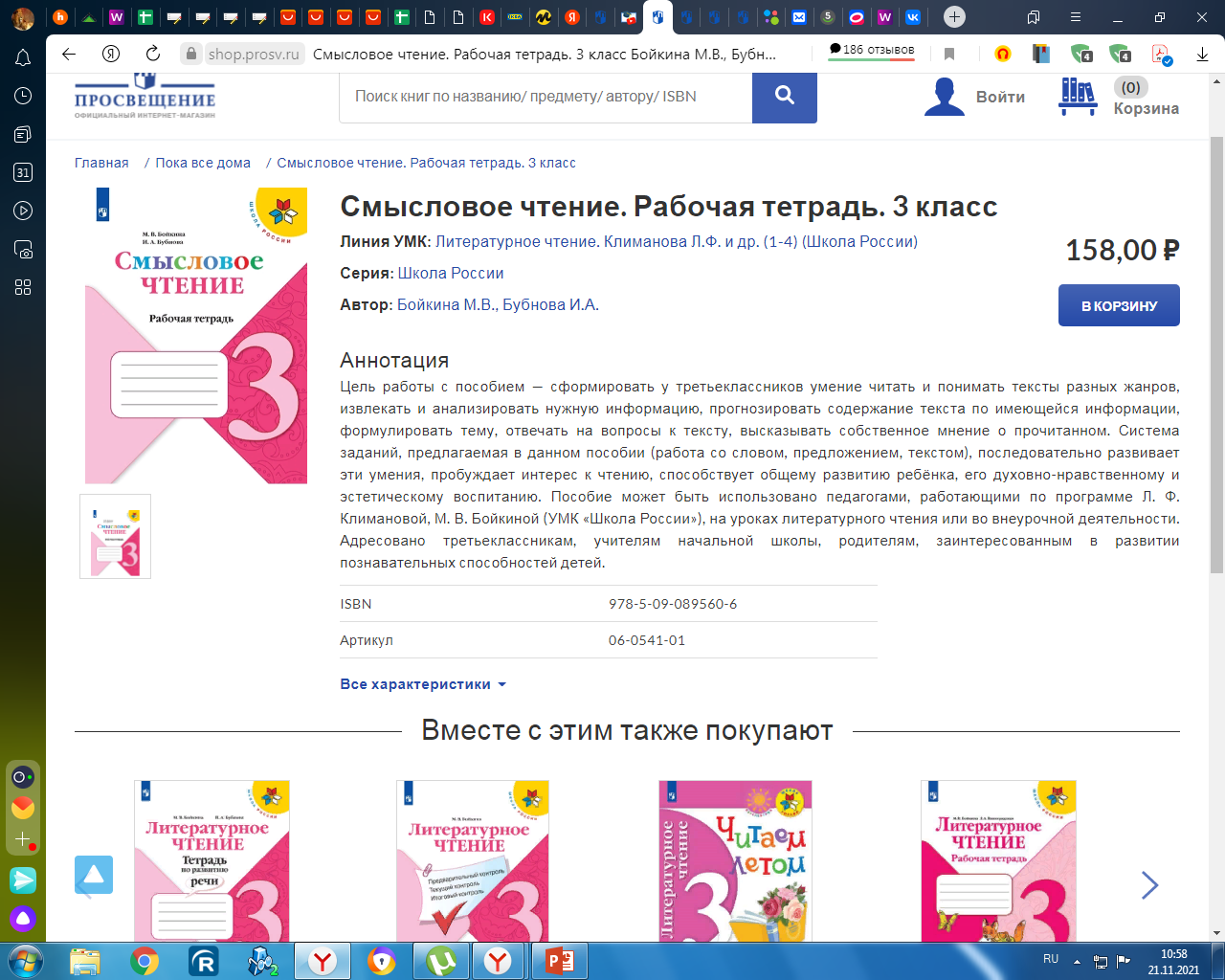 С 1 по 4 класс
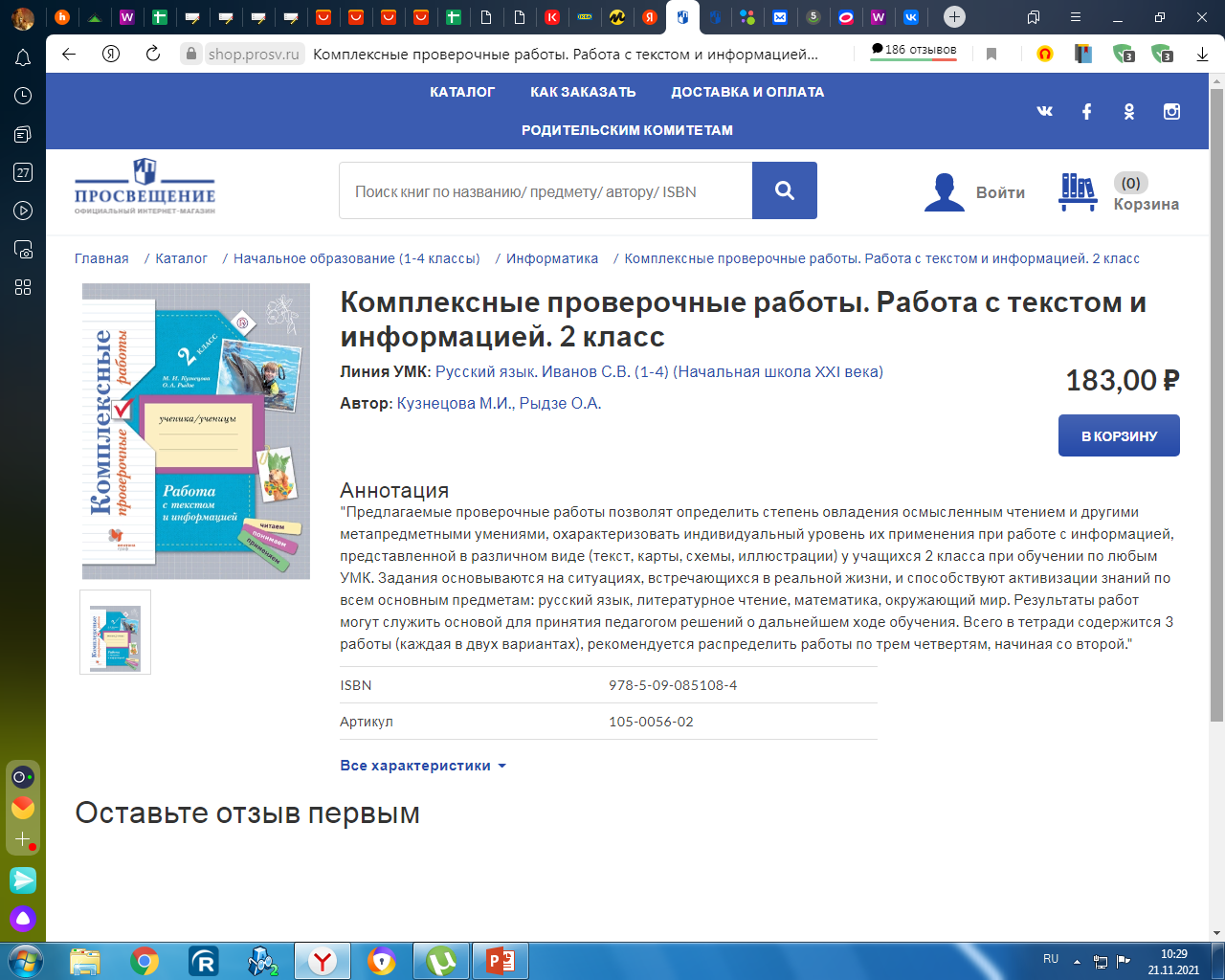 С 1 по 4 класс
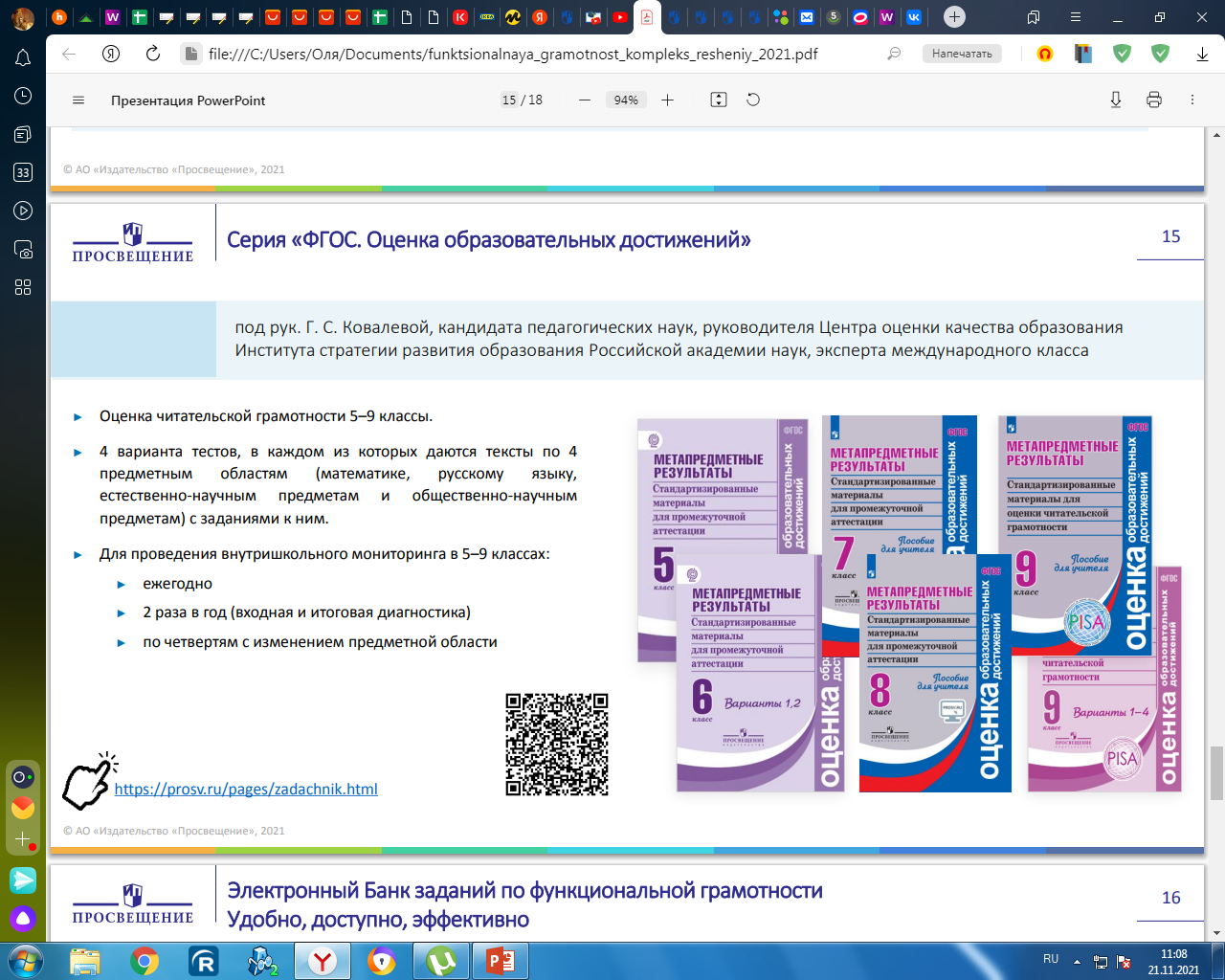 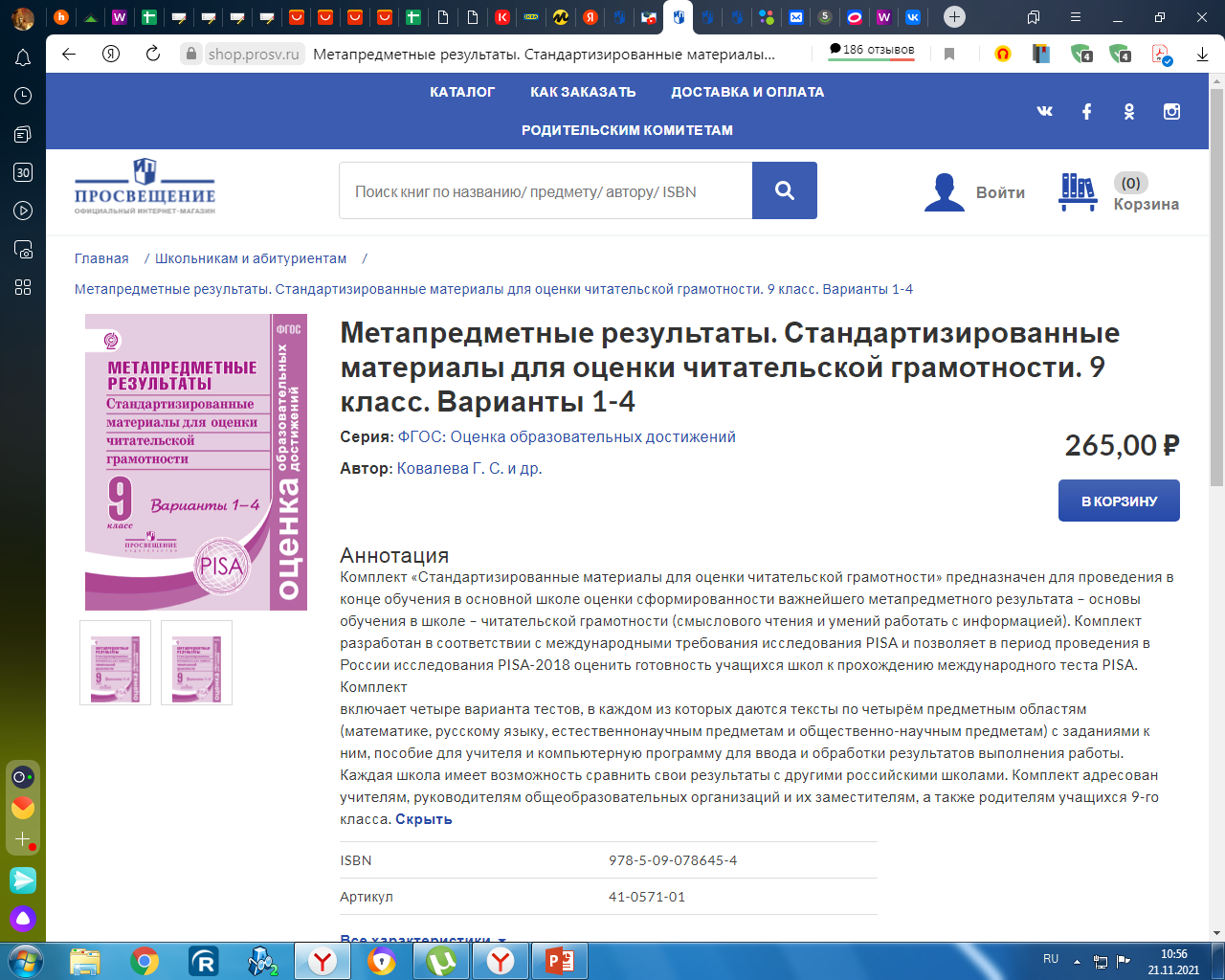 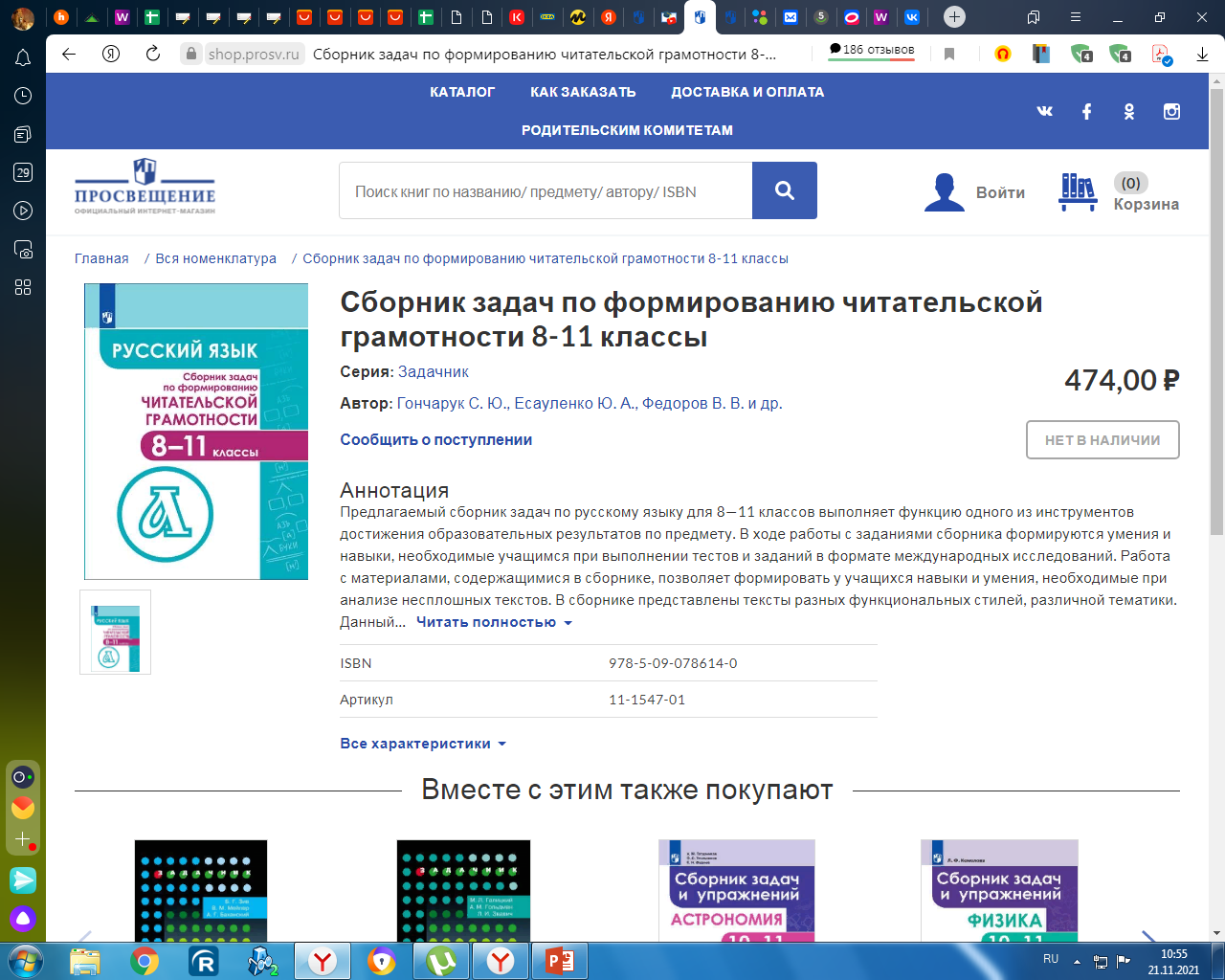 Электронный банк заданий
https://media.prosv.ru/fg/
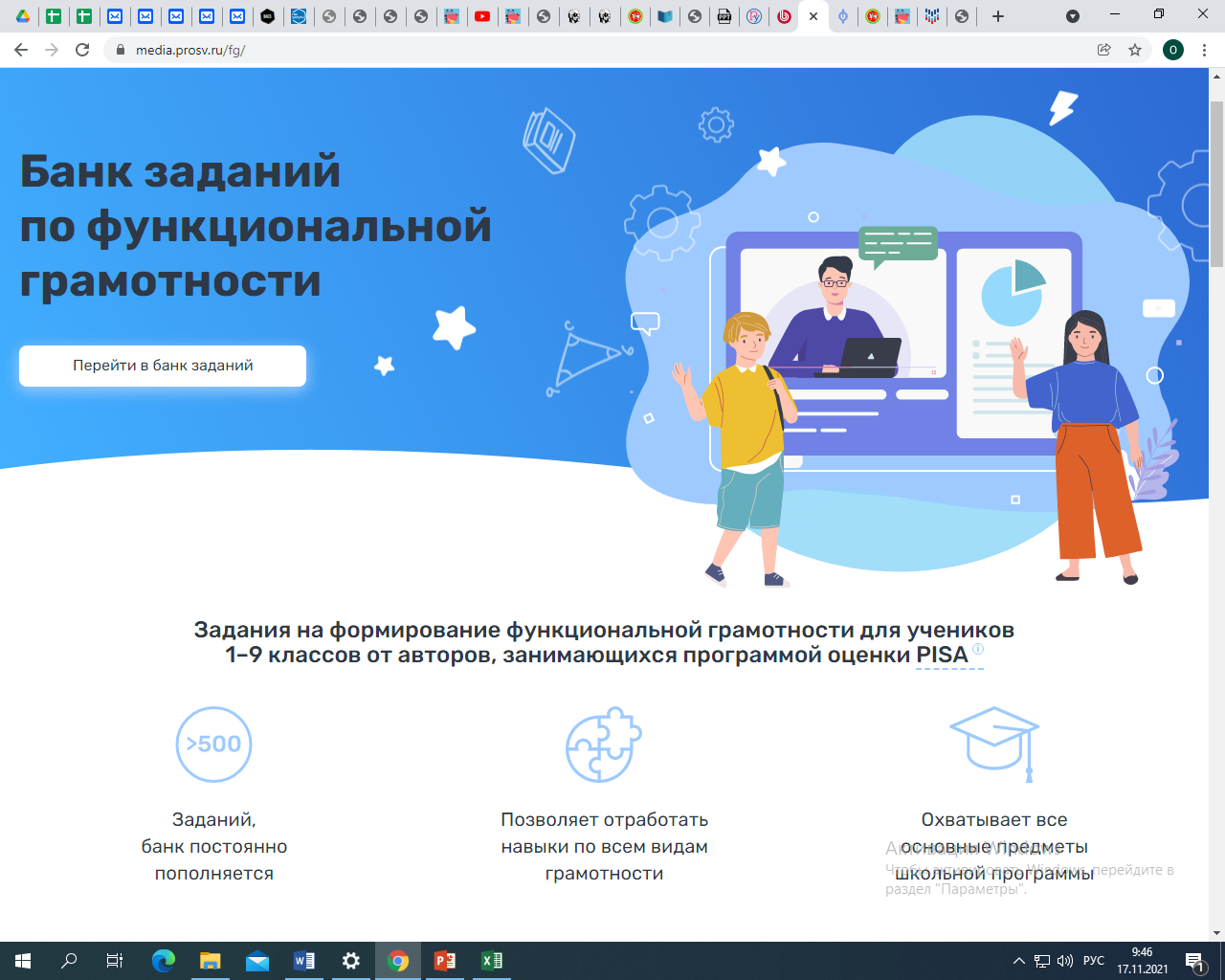 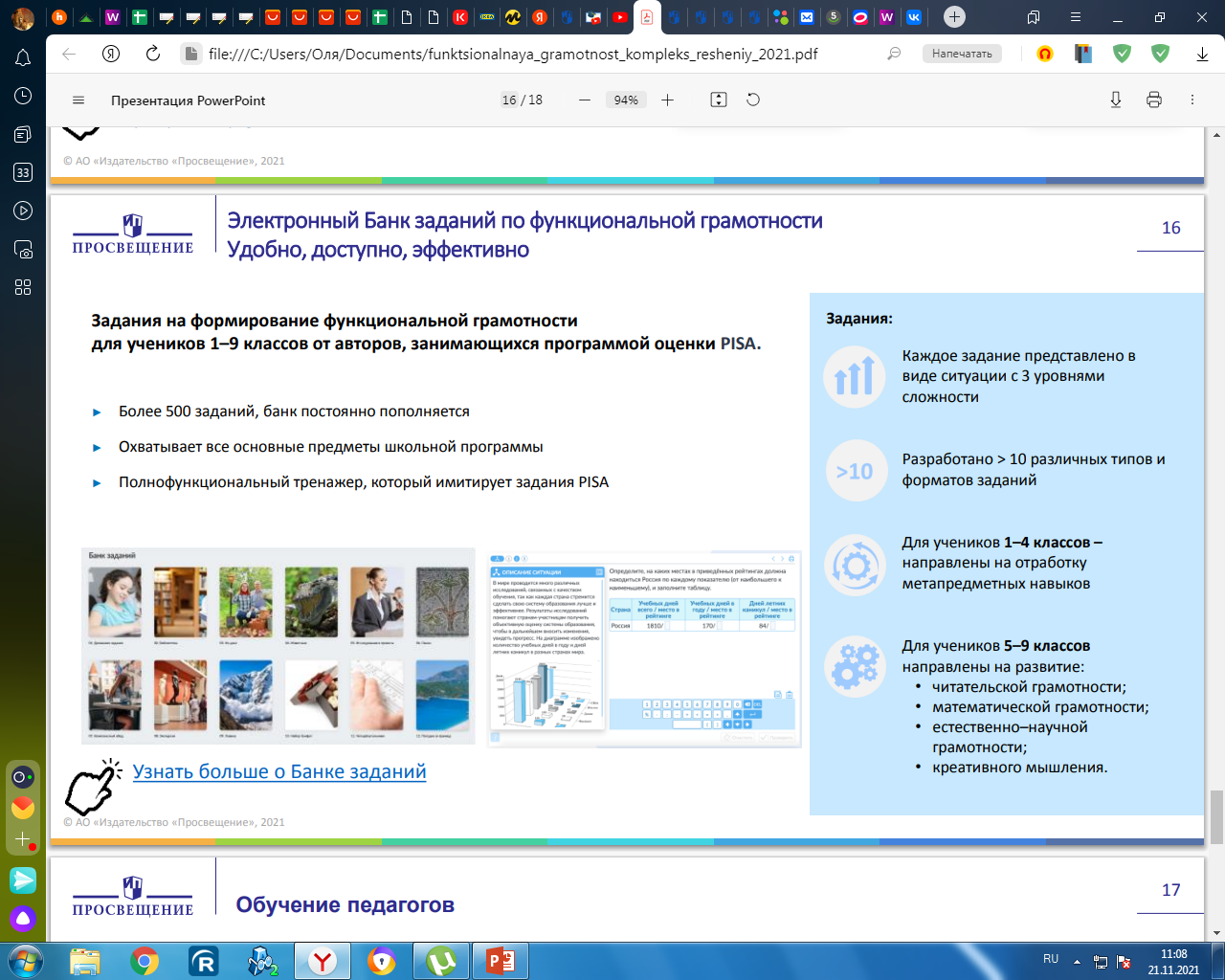 Банк заданий по функциональной грамотности (Просвещение)
https://media.prosv.ru/fg/
полнофункциональный тренажер заданий в формате PISA
Стоимость одной лицензии на 1 год- 689 руб.
Лицензия активируется на личный кабинет на сайте https://media.prosv.ru/ 
Школа получает доступ ко всем ситуациям по соответствующему уровню образования
Из опыта работы педагогов
Материалы для формирования, диагностики и оценки читательской грамотности в начальных классах
http://shalabolino.ucoz.ru/files/metodrab/FG/chitatelskaja_gramotnost-sbornik..pdf  
В сборнике представлены тренировочные, диагностические и оценочные материалы для формирования читательской грамотности, метапредметного УУД смыслового чтения и работы с текстом учащихся начальных классов
Сборник текстов для диагностики читательской грамотности
https://nsportal.ru/shkola/literatura/library/2021/11/04/sbornik-tekstov-dlya-diagnostiki-chitatelskoy-gramotnosti
методическая разработка по литературе (5, 6, 7, 8, 9 класс)
Диагностика читательской грамотности
https://nsportal.ru/shkola/literatura/library/2019/05/27/diagnostika-chitatelskoy-gramotnosti-v-8-klasse Диагностика читательской грамотности в 8 классе
https://nsportal.ru/shkola/literatura/library/2019/10/23/diagnostika-chitatelskoy-gramotnosti-v-9-klasse Диагностика читательской грамотности в 9 классе
https://nsportal.ru/shkola/istoriya/library/2021/10/07/zadaniya-na-formirovanie-chitatelskoy-gramotnosti Методическая разработка "Сборник заданий по истории для формирования читательской грамотности» (7 класс)
Сборники текстов и заданий
https://infourok.ru/sbornik-tekstov-i-zadniy-dlya-podgotovki-k-mezhdunarodnim-issledovaniyam-pirls-1167673.html  Сборник текстов и заданий для подготовки к международным исследованиям PIRLS 

https://infourok.ru/testi-s-zadaniyami-po-formirovaniyu-chitatelskoy-gramotnosti-v-rabote-s-tekstom-2557368.html  Тесты с заданиями по формированию читательской грамотности в работе с текстом (1-4 класс)
Повышение квалификации
Формирование и оценка читательской грамотности школьников
Вебинары Просвещения
https://www.youtube.com/watch?v=pdZBTjt6bKA  Читательская грамотность младшего школьника: формирование и оценивание
https://www.youtube.com/c/prosv-channel/search?query=%D1%87%D0%B8%D1%82%D0%B0%D1%82%D0%B5%D0%BB%D1%8C%D1%81%D0%BA%D0%B0%D1%8F%20%D0%B3%D1%80%D0%B0%D0%BC%D0%BE%D1%82%D0%BD%D0%BE%D1%81%D1%82%D1%8C  -канал Просвещение. Поддержка по читательской грамотности
https://www.youtube.com/watch?v=JuCLdTsjvrM  читательская грамотность – путь к успеху
Вебинары
https://uchitel.club/events/formirovanie-i-otsenka-sformirovannosti-chitatelskoy-gramotnosti-v-ram/   Формирование и оценка сфомированности читательской грамотности в рамках предмета «История» (2020)
https://www.youtube.com/watch?v=OaoBj4hyAho  Оценка читательской грамотности учащихся основной школы Использование стандартизированных измерительных материалов (2018)
https://youtu.be/XCpf6PiWk1g  Вебинар «Развитие смыслового чтения в условиях низкой читательской грамотности»
Курсы
https://uchitel.club/pisaconf/   - курсы и вебинары Просвещение

https://stepik.org/course/102235/promo - Формирование читательской грамотности обучающихся (бесплатно)
Рекомендации
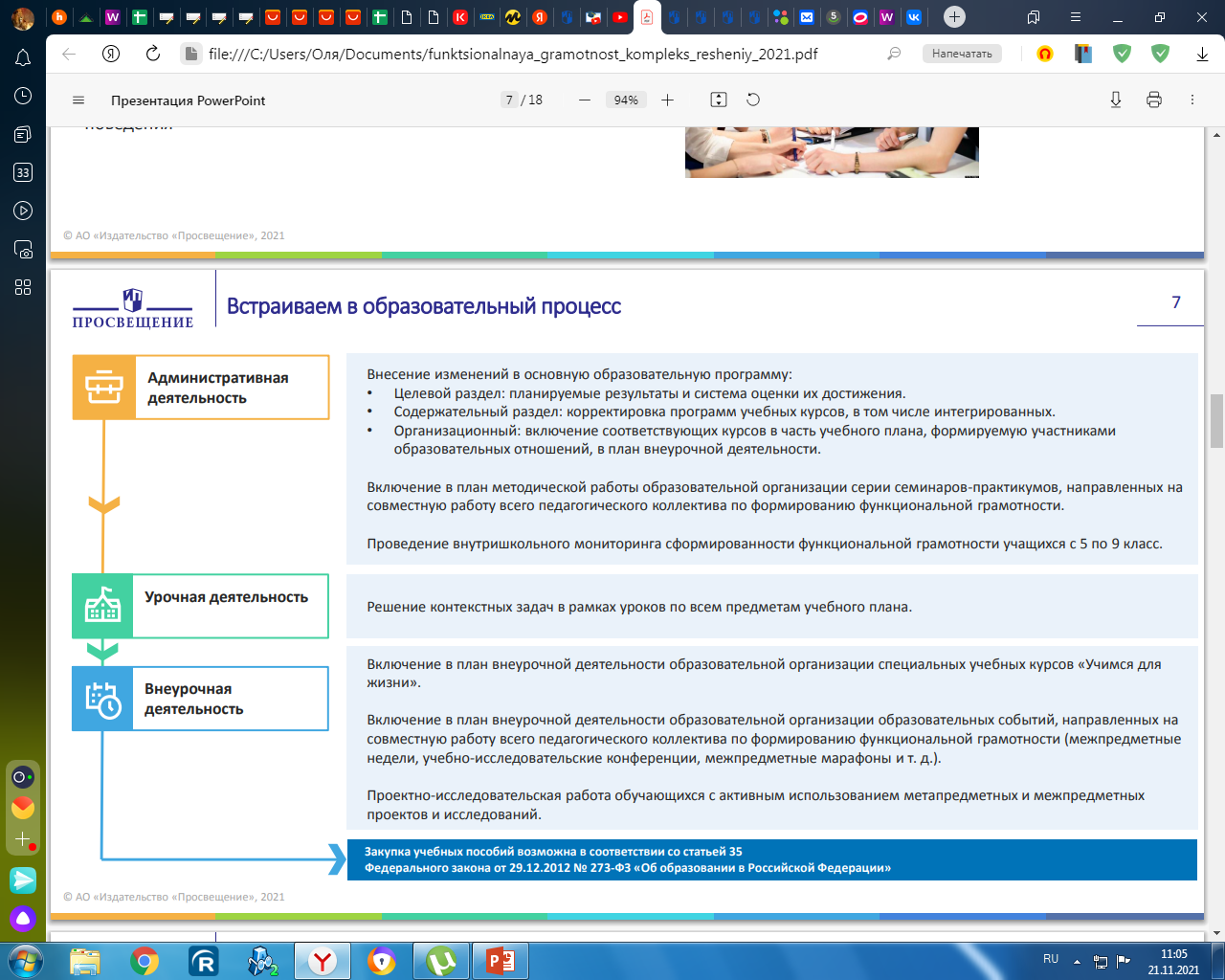 Для педагога
Каждый учитель должен проанализировать систему заданий, которые он планирует использовать в учебном процессе. 
Он должен помнить, что результат его работы заложен в тех материалах, с которыми он пришел на урок, а также в материалах, с которыми дети работают дома при подготовке к уроку. 
Важно задать вопрос: Какие задания работают на формирование читательской грамотности? Сколько таких заданий в учебниках и задачниках, по которым работает учитель? Достаточно ли их количества для формирования прочного уровня читательской грамотности?
Сборник материалов для формирования читательской грамотности
Математика, физика, история, обществознание, химия, биология, информатика, начальные классы, литература, русский язык, география
https://cloud.mail.ru/public/KjZF/87cYopWUo
Спасибо за внимание